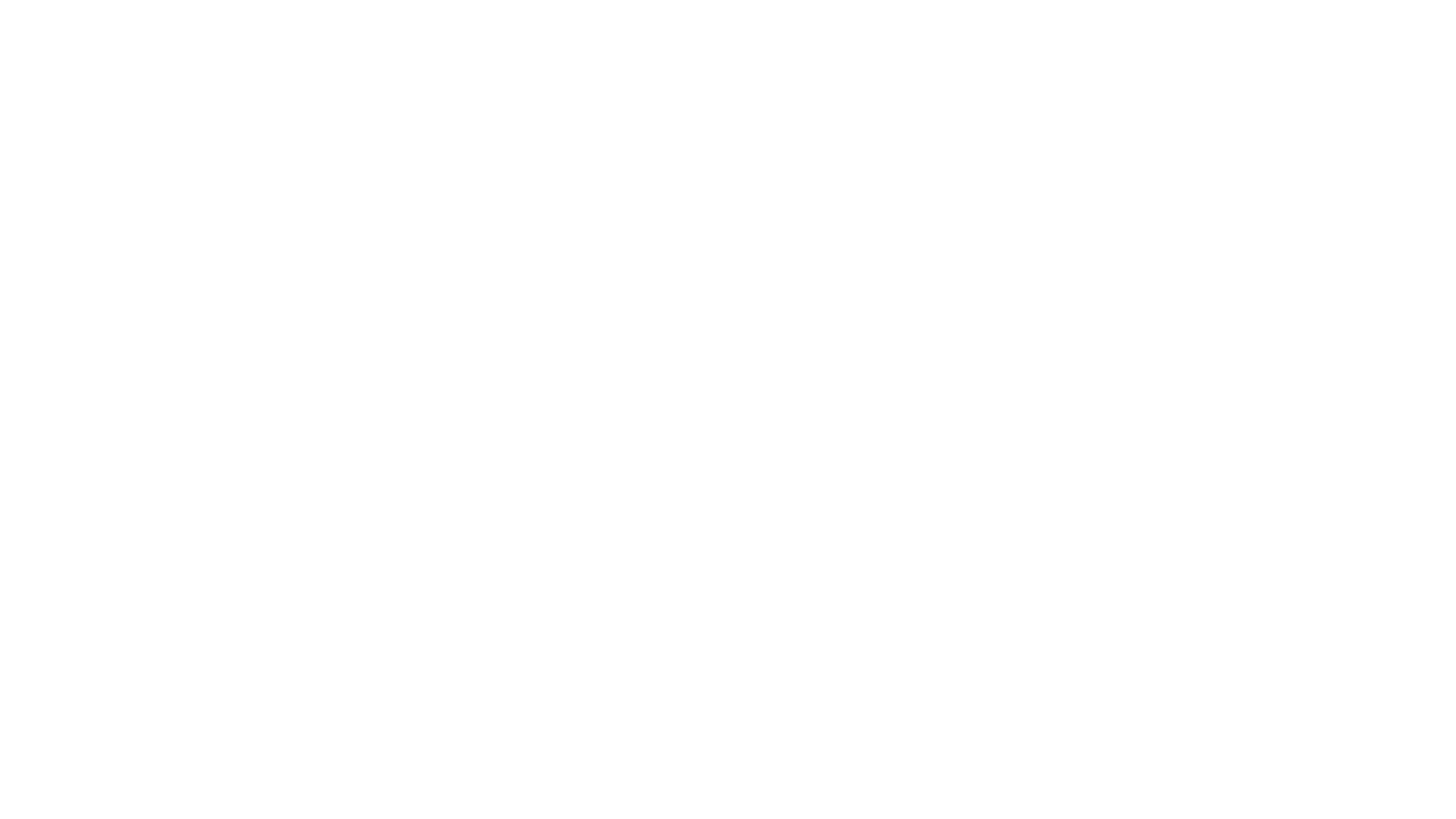 Restoring Trust in Insurance by Improving Customer Service 
 
26 May 2022


Please wait for the session to commence at 13.00 


Bernard Thornton FCII
Chartered Insurance Practitioner
The Insurance Institute of Southampton
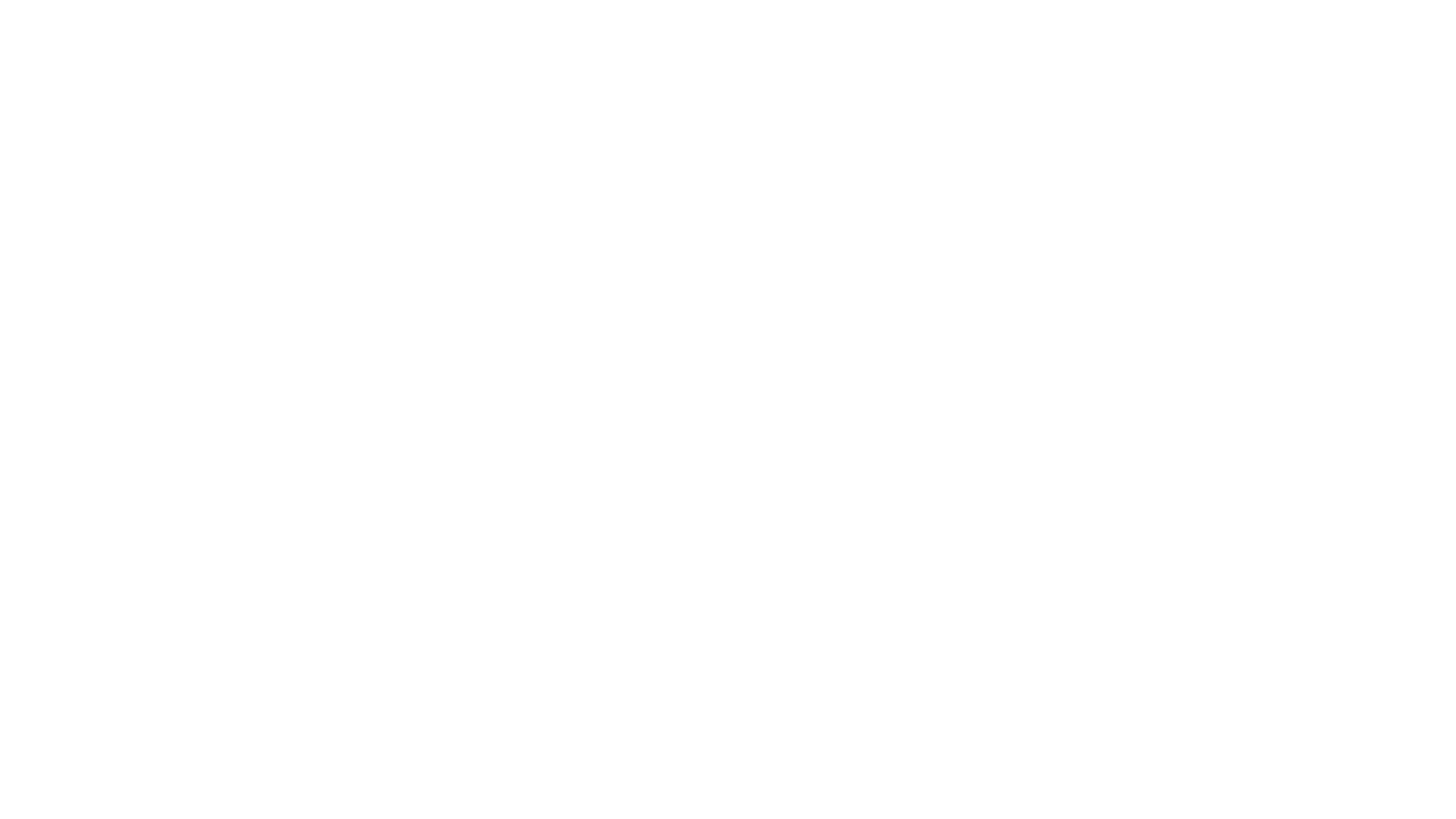 Restoring Trust in Insurance 
by Improving 
Customer Service


26 May 2022





Bernard Thornton FCII
Chartered Insurance Practitioner
The Insurance Institute of Southampton
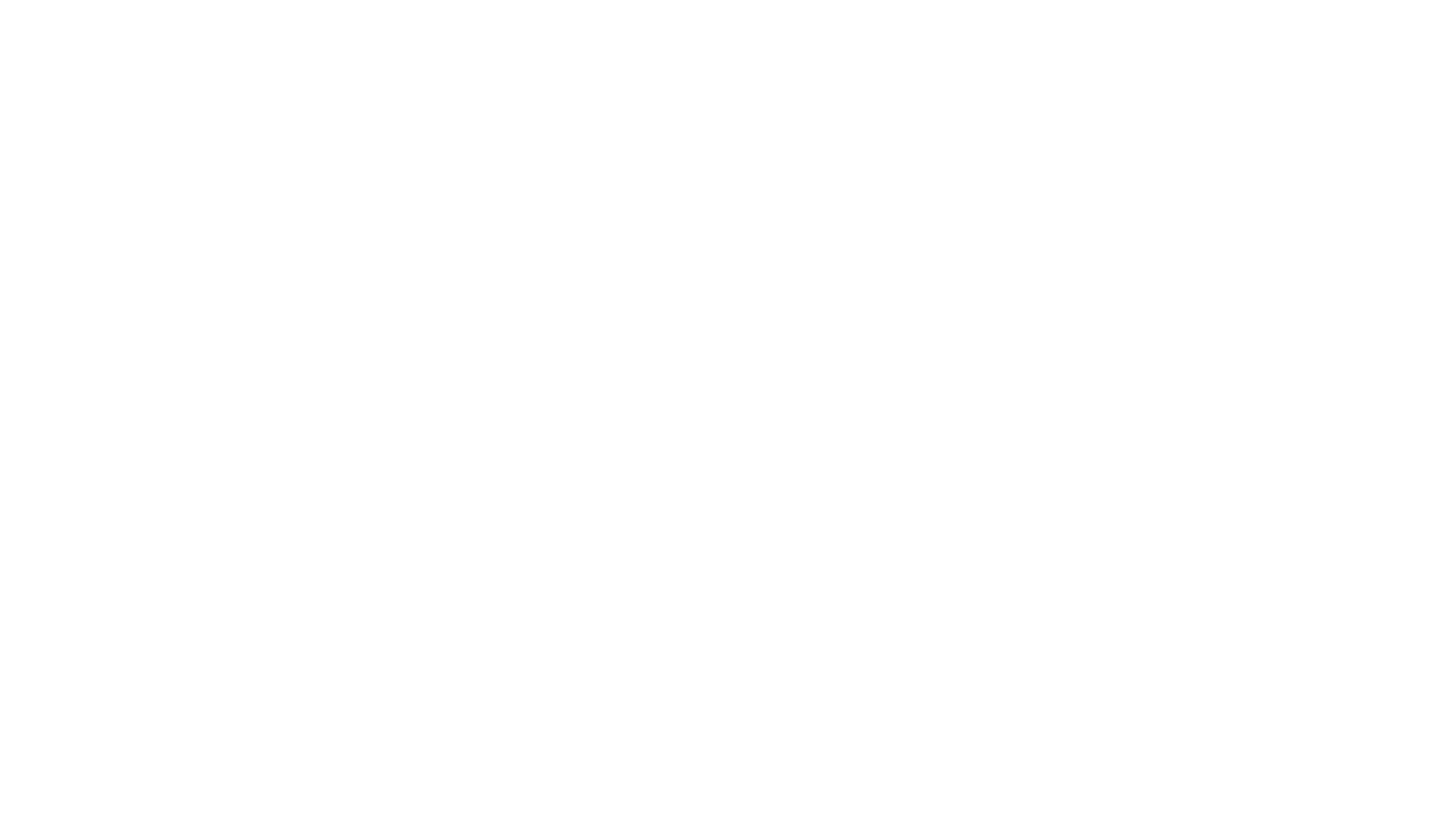 Learning Objectives
By the end of this webinar attendees will:-
Have a better understanding of the principles of customer service
Be able to transfer these principles into real life events
Understand better the mindset of customers and what really matters to them 
Be aware of recent major events and how they have affected trust
Take away specific action points for use in the working environment
Who is this insurance entrepreneur?
Warren Buffett alias ‘The Sage of Omaha’‘It takes 20 years to build a reputation and five minutes to ruin it.’
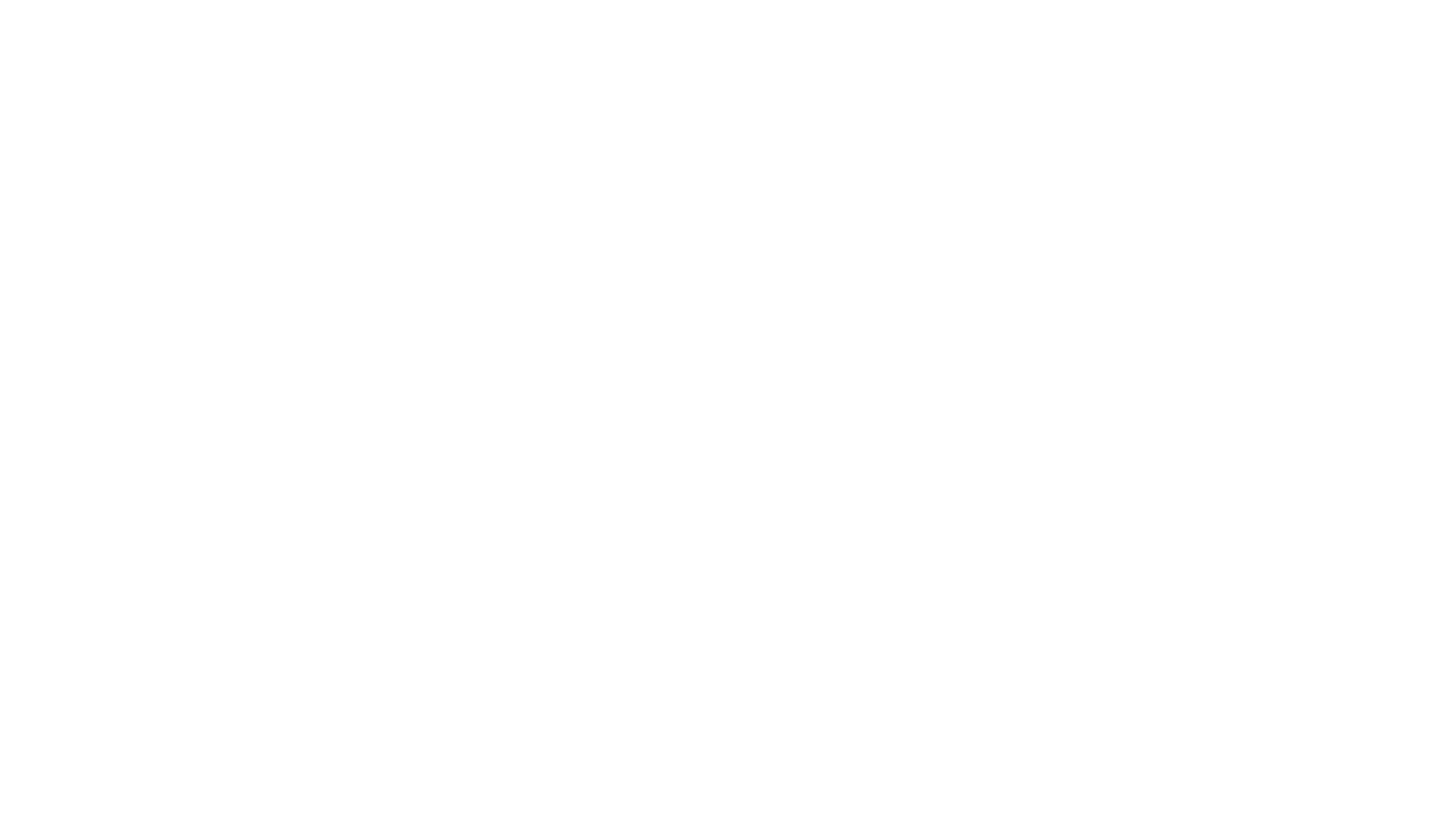 Customer Service
Methods change – principles don’t
Speed
Fairness
Efficiency
Perceptions stick
Be there when needed
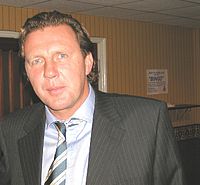 Who is this former footballer and manager?
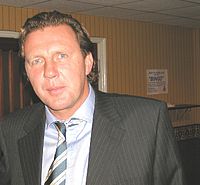 Peter Jackson
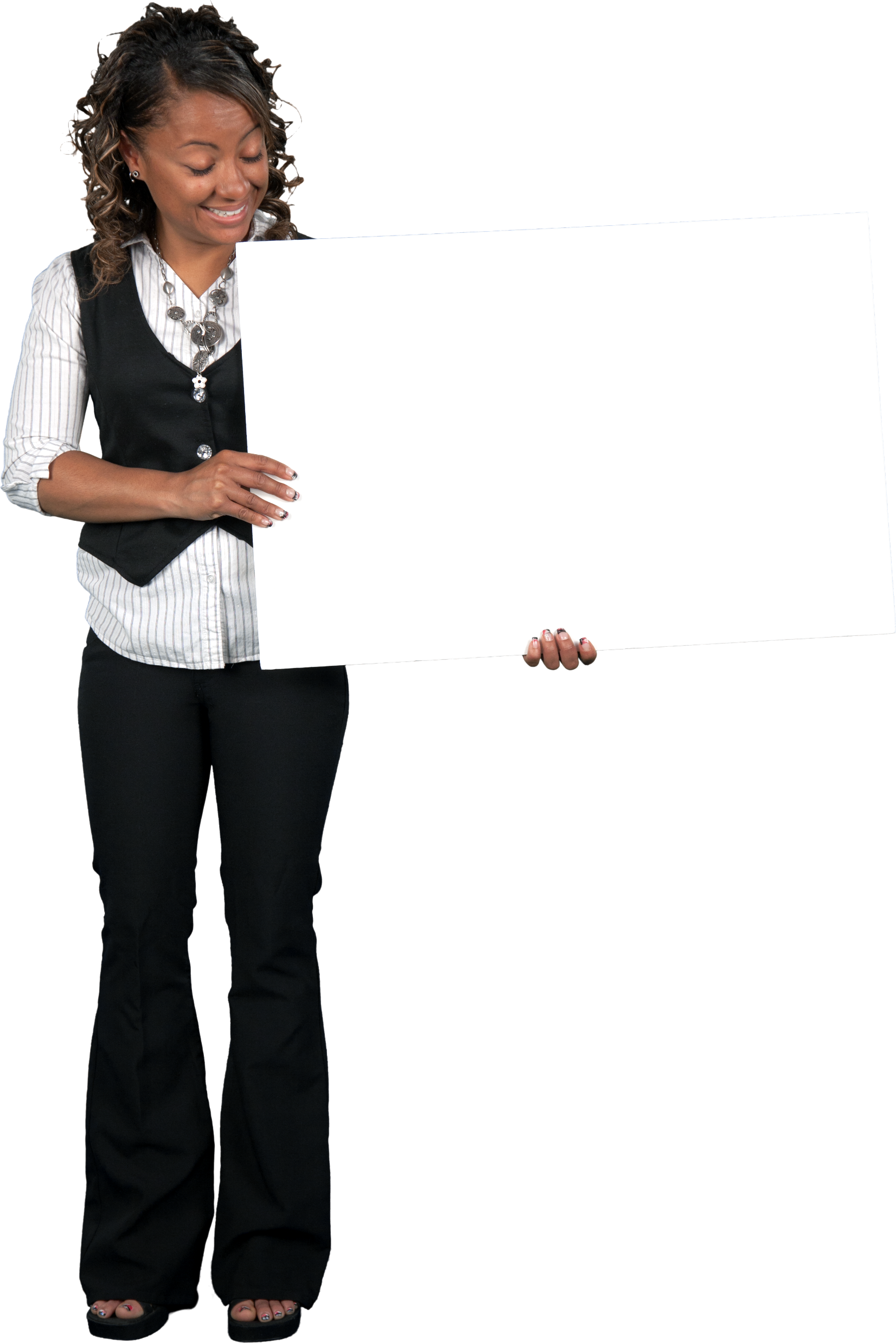 It’s Poll Time
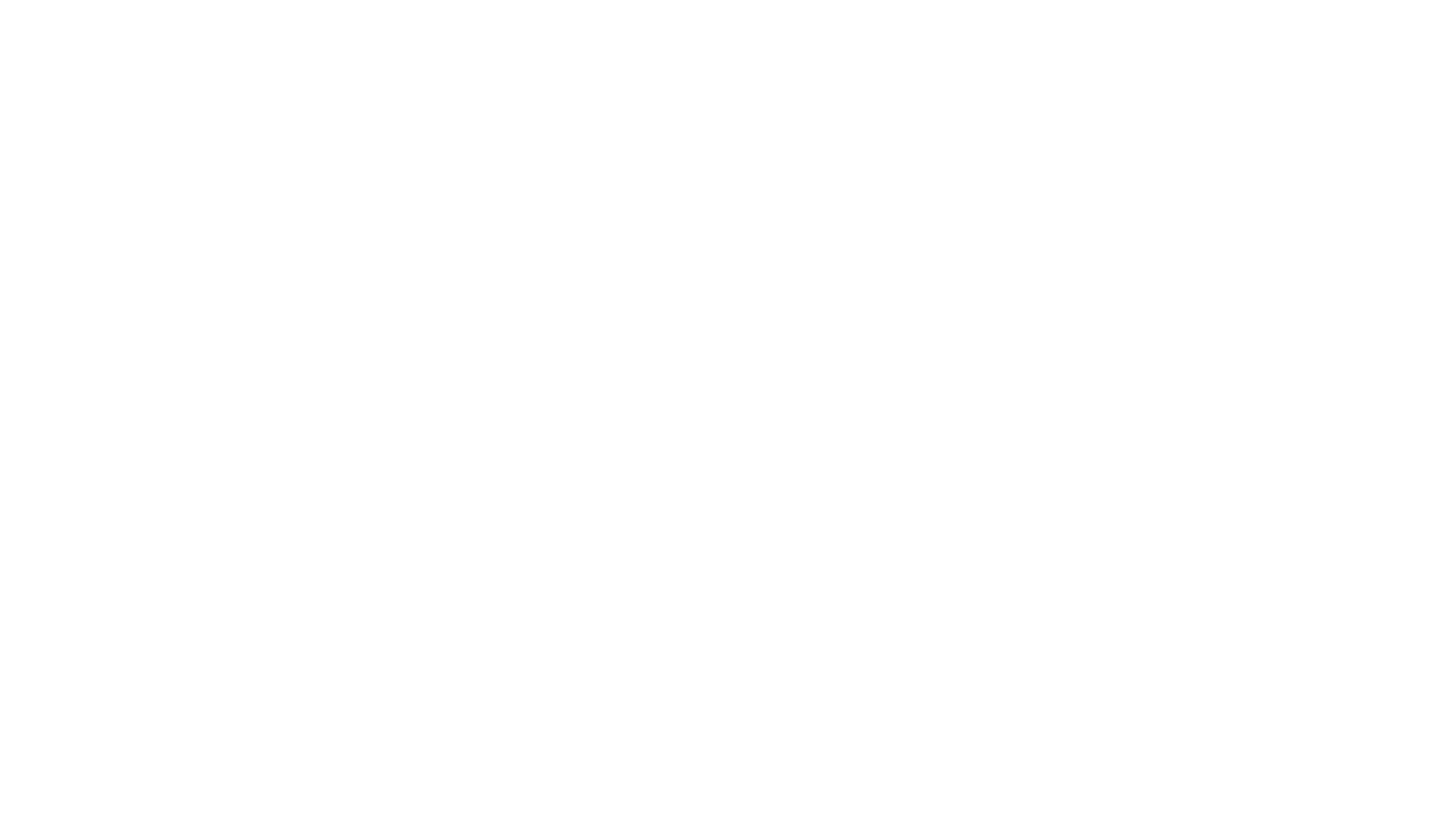 Customer Service
Changing times
Consistency
Try not to rely on others
Lateral thinking
Communication
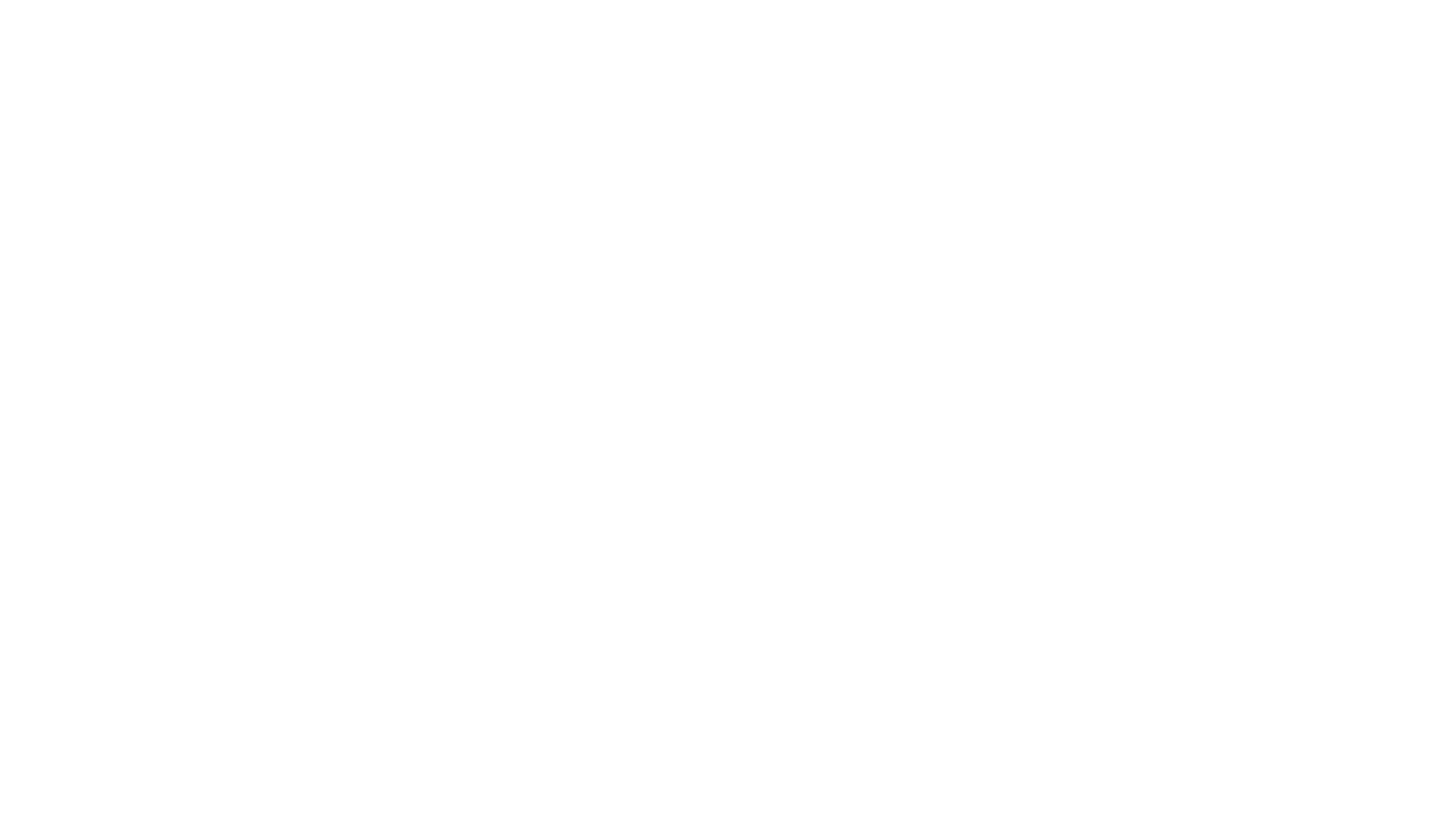 Customer Service
What can I do about it?
Under-promise and over-deliver
Don’t hide bad news
Remember names and use them
Stay calm
Go the extra mile
Poll No 2
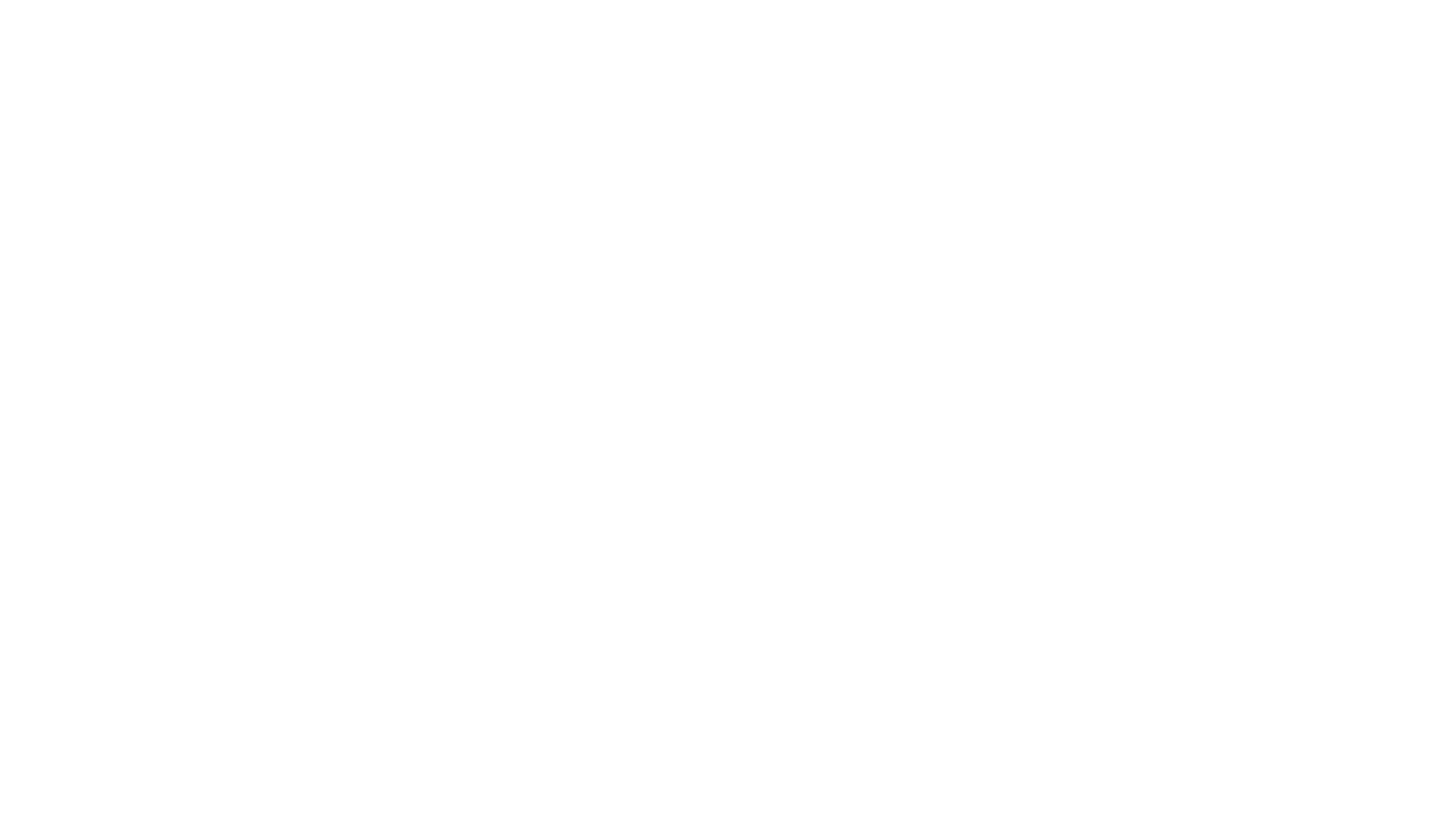 Top five reasons why consumers want some form of digitalised service
• Customer service is available 24/7 - 37%
• Ability to multitask while sorting out customer service issues - 35%
• Shorter wait time for a question to be answered - 34% 
• Chat/email logs provide proof of contact and transparency - 30%
• Getting better results than a sales person could provide - 29%
Romero Insurance Brokers
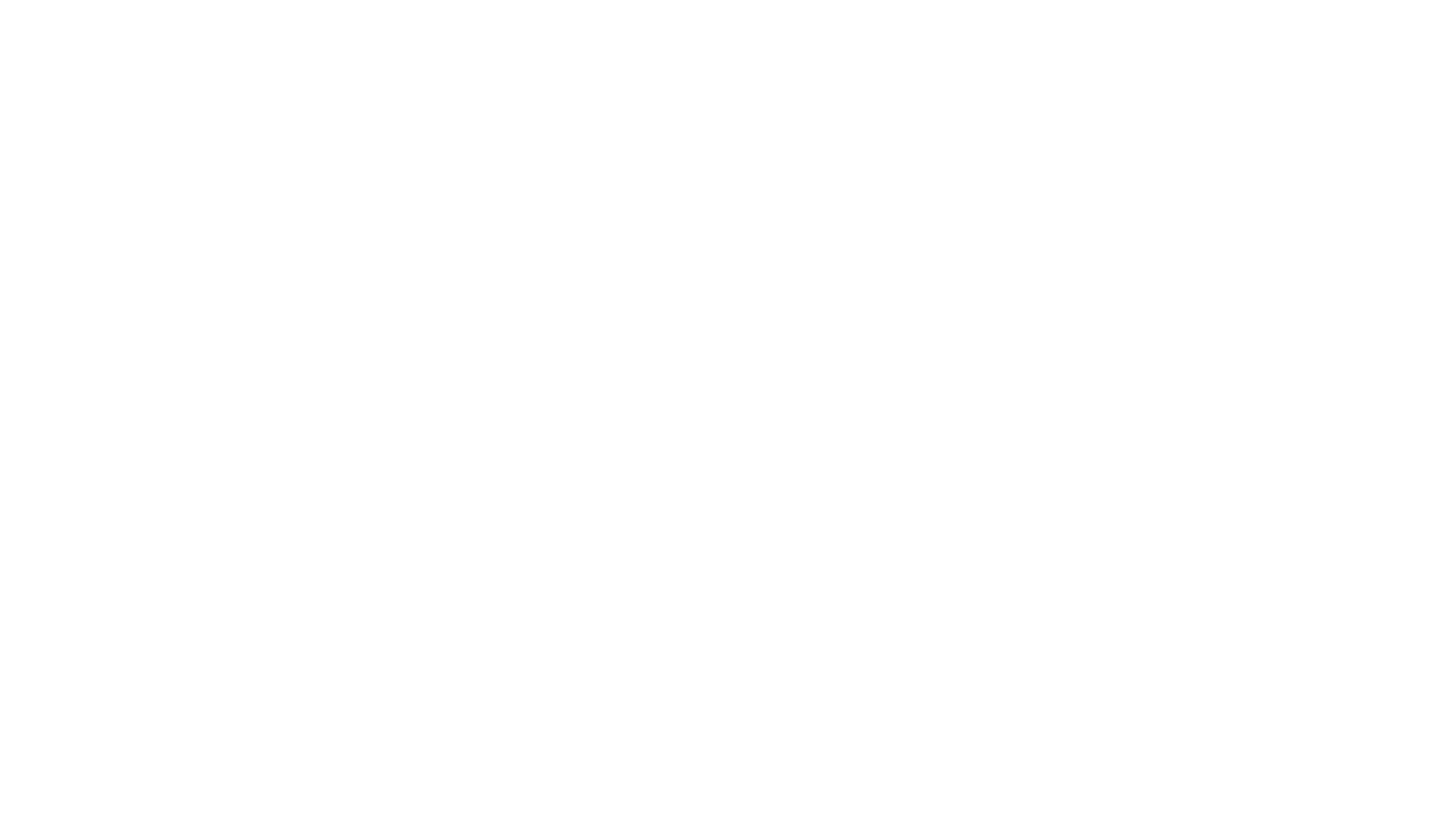 Top five reasons consumers are more likely to choose a customer service offering involving a real person:
• A person can better resolve a more complex query - 49%
• Speaking to an individual makes for better efficiency - 43% 
• It allows people to build a better relationship - 39%
• It feels better to speak to a real person - 34%
• It’s preferable to speak directly about service issues - 24%
Romero Insurance Brokers
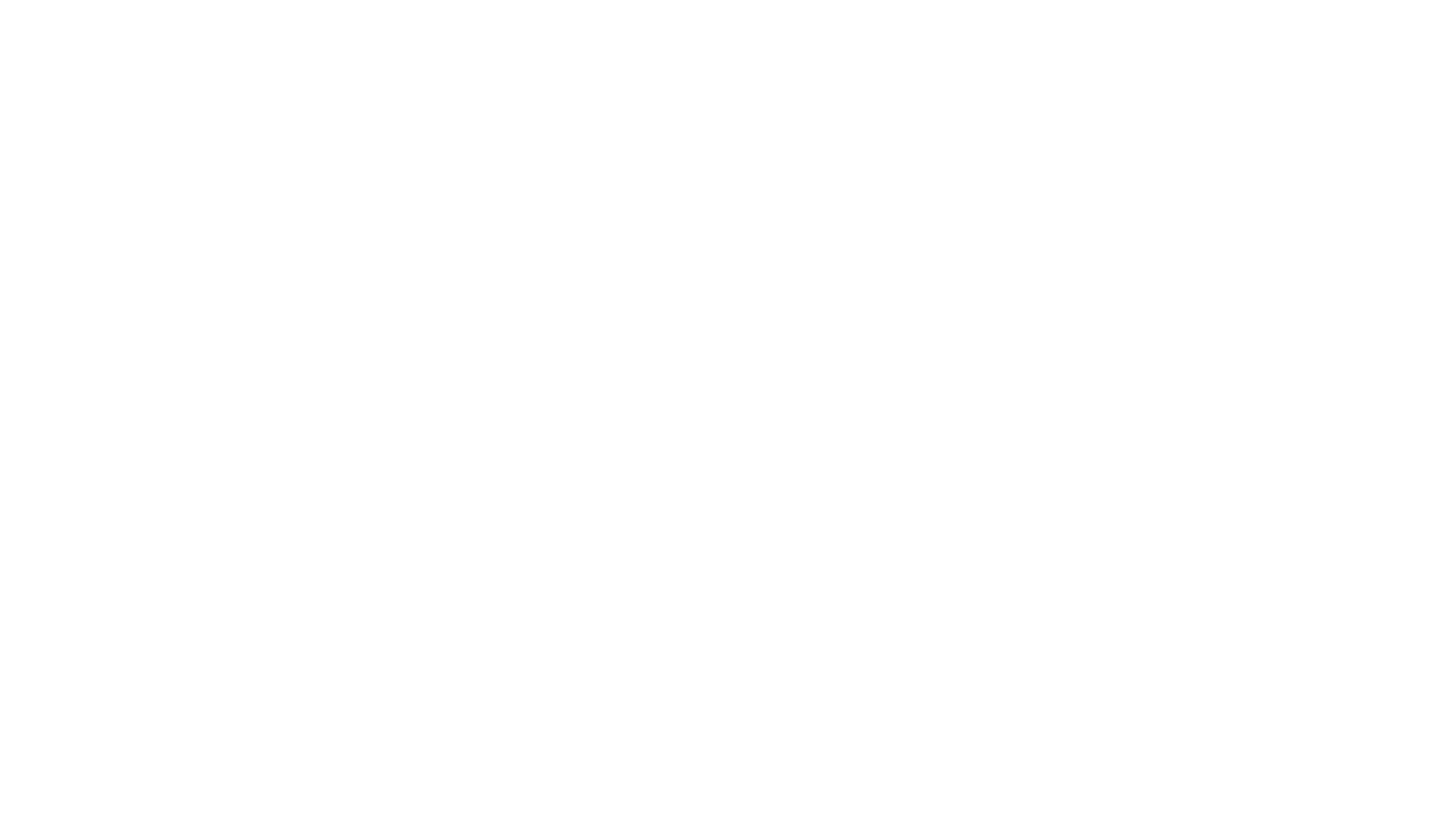 Other Findings
• Offer a range of communication options to suit different   customers.
• Almost 70% of customers switch brands due to poor customer experience rather than price or features.
• Empathise in difficult times.
• Romero Insurance Brokers
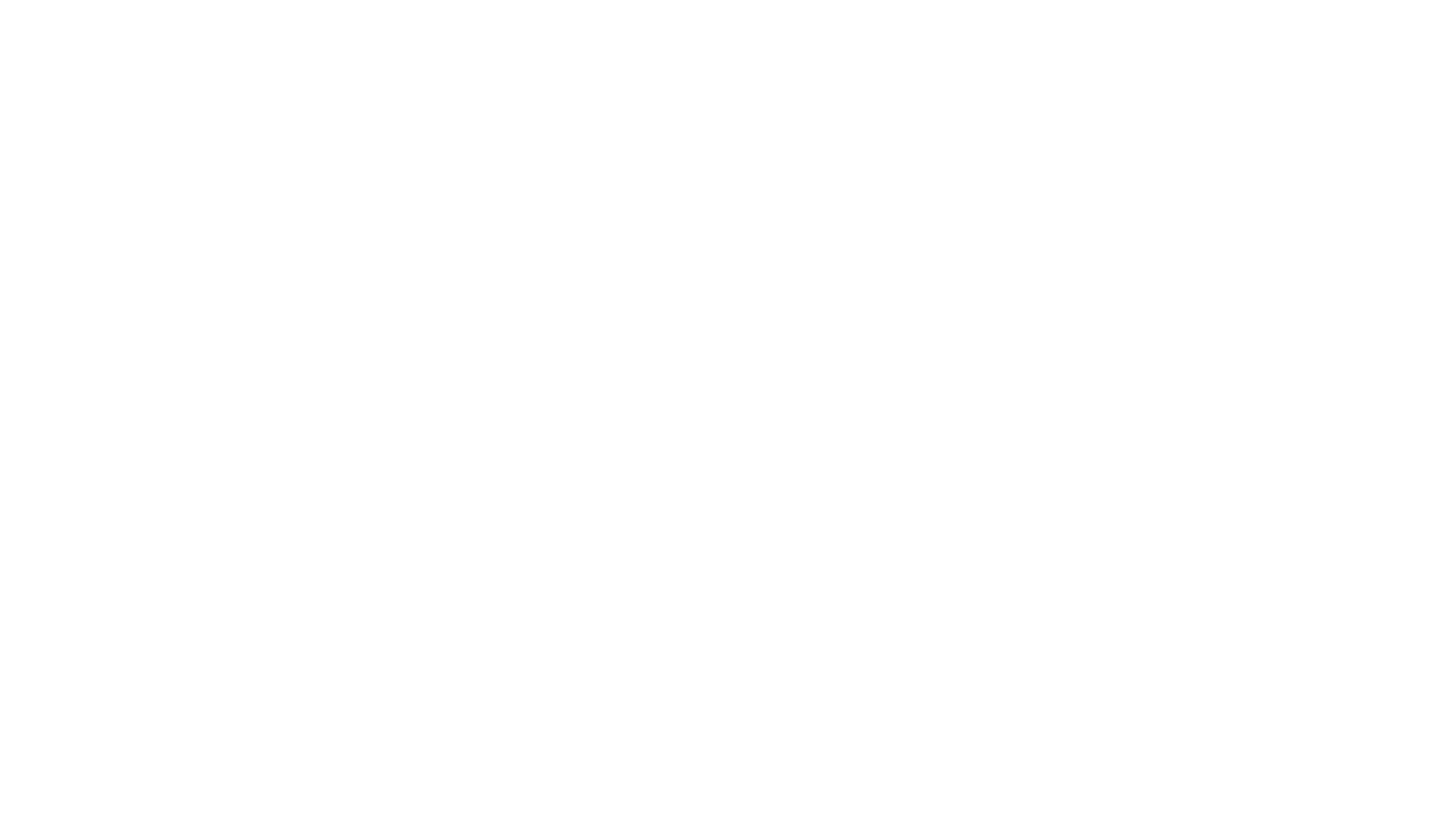 Motor Claims
‘We already know that image recognition can assess vehicle damage from a few pictures in a matter of seconds and optical character recognition can extract policy numbers, registration numbers and other references from emails and attachments. 
By removing data inputting and other mundane tasks, this frees up the handler to focus on the customer.’
Graham Gibson, Chief Claims Officer, Allianz
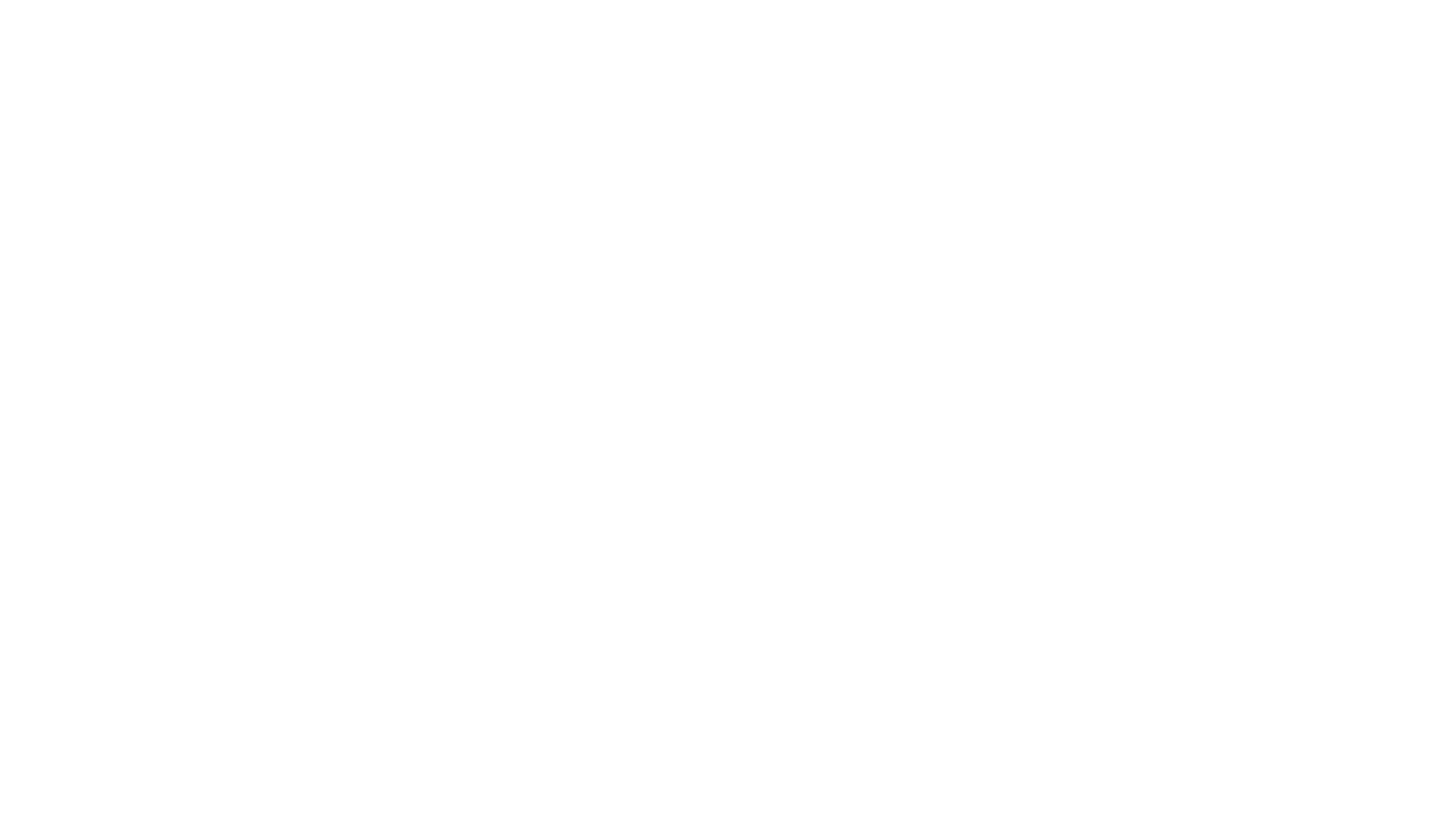 Chatbots
‘Nearly everybody has found themselves arguing with a chatbot or hanging up on a call because the menu for self-service selection provides a labyrinth of choice, leading seemingly to nowhere.’
Christina Di Nolfo, Delta Capita
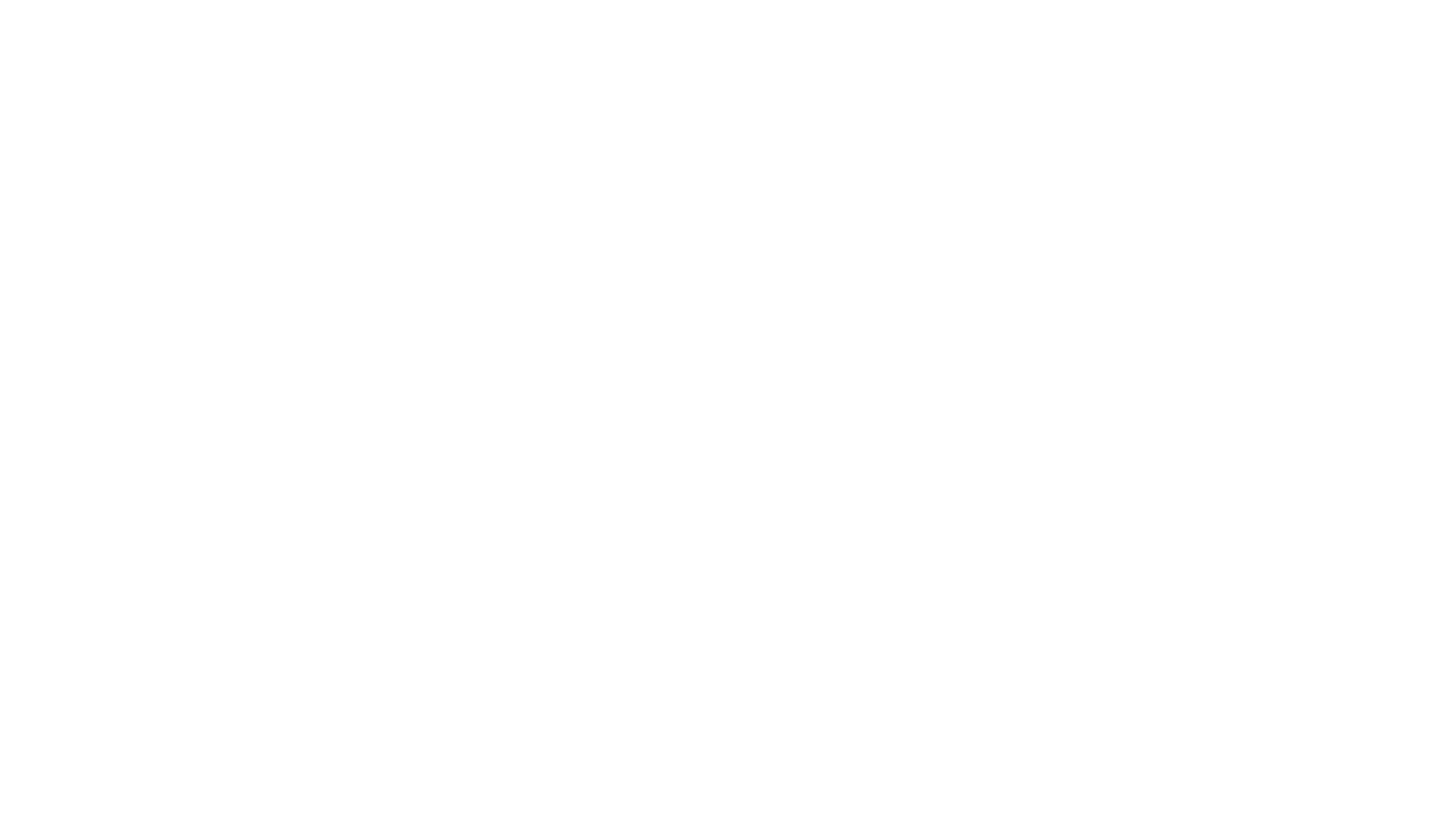 Differential Pricing?
‘Some channels are more expensive to maintain than others, for example manning phones or using the postal system, and should therefore be charged accordingly so customers who are looking for tech-only interactions can do so and gain maximum benefit without subsidising other routes.’
Toby MacLachlan, Managing Director, Ignite Insurance Systems
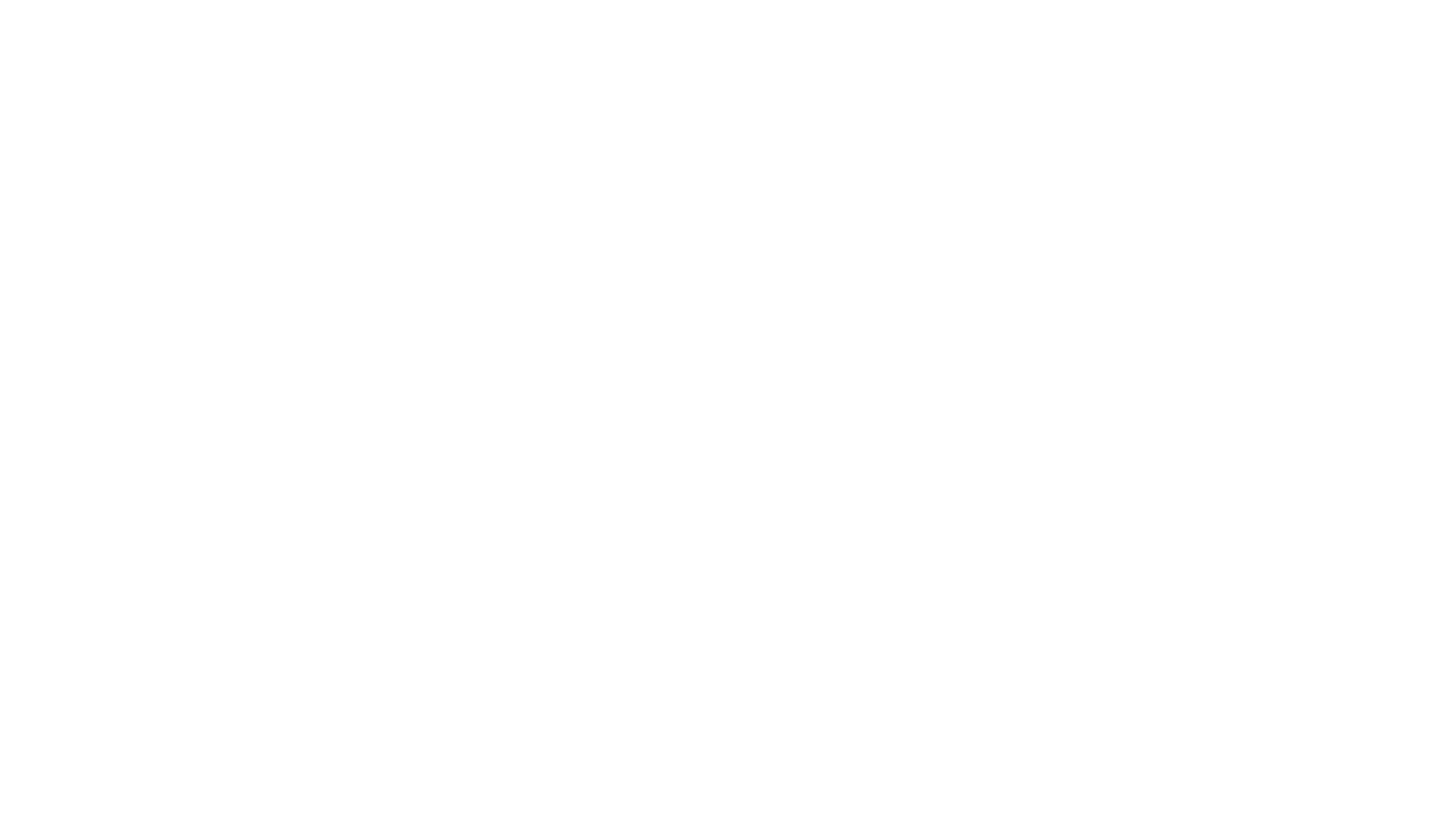 ‘Complete Control’?
‘To remove any need for interaction with the end user, the broker will utilise technology to “give customers complete control”, with a self-service portal, artificial intelligence (AI) chatbot and a policyholder app’.
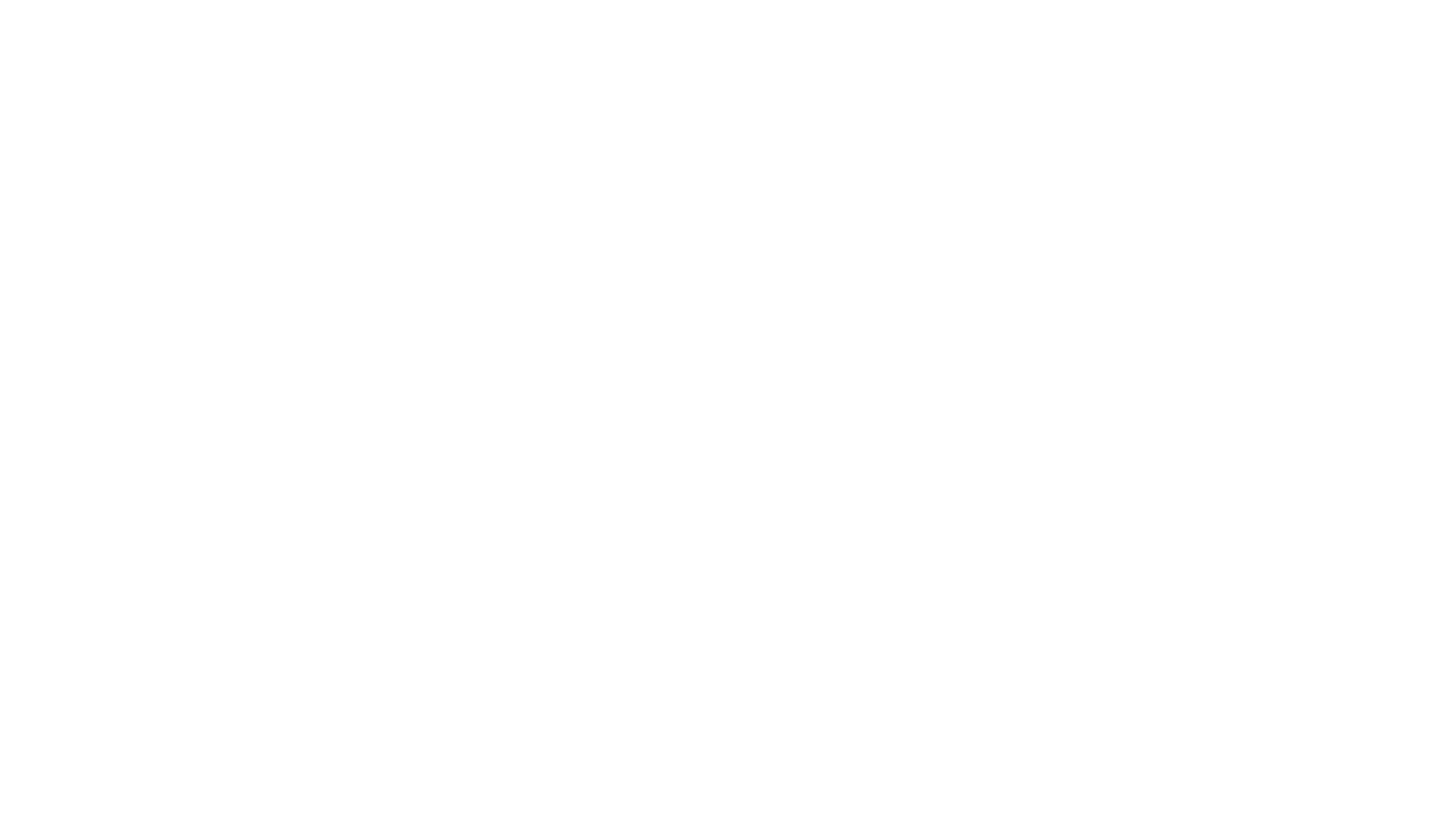 Hot Topics
Covid-19 and it’s implications
Dual Pricing
Trust
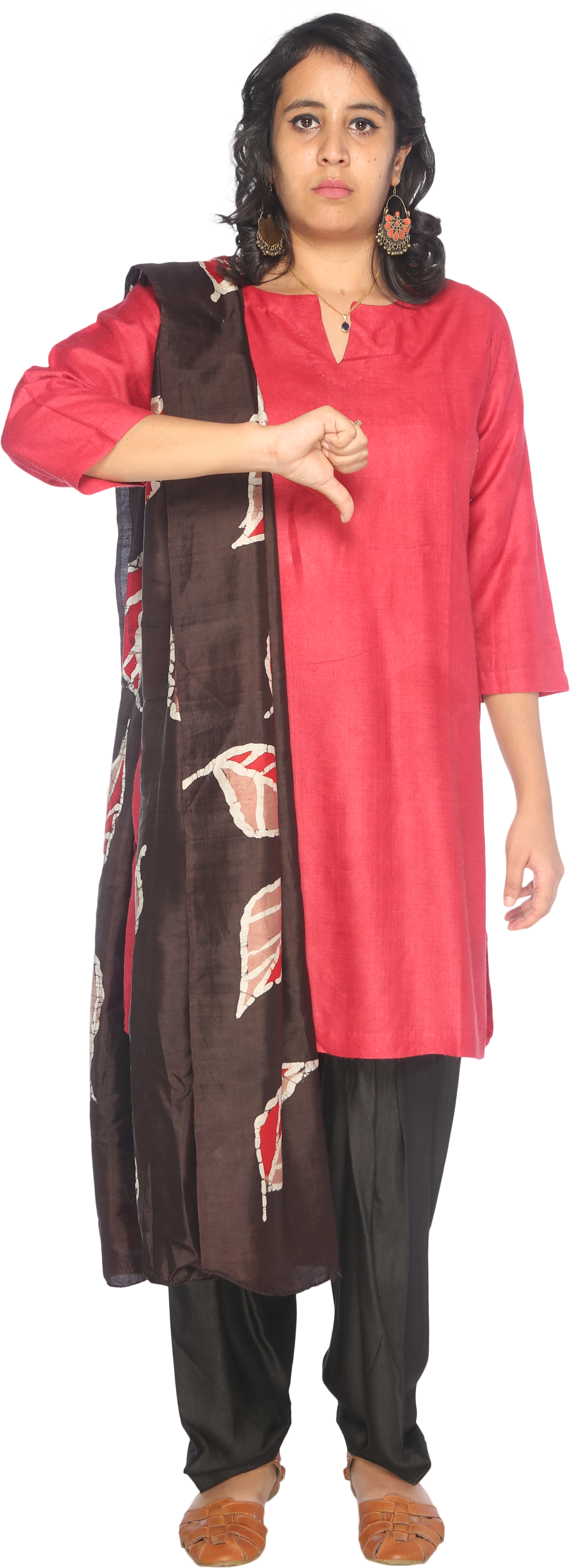 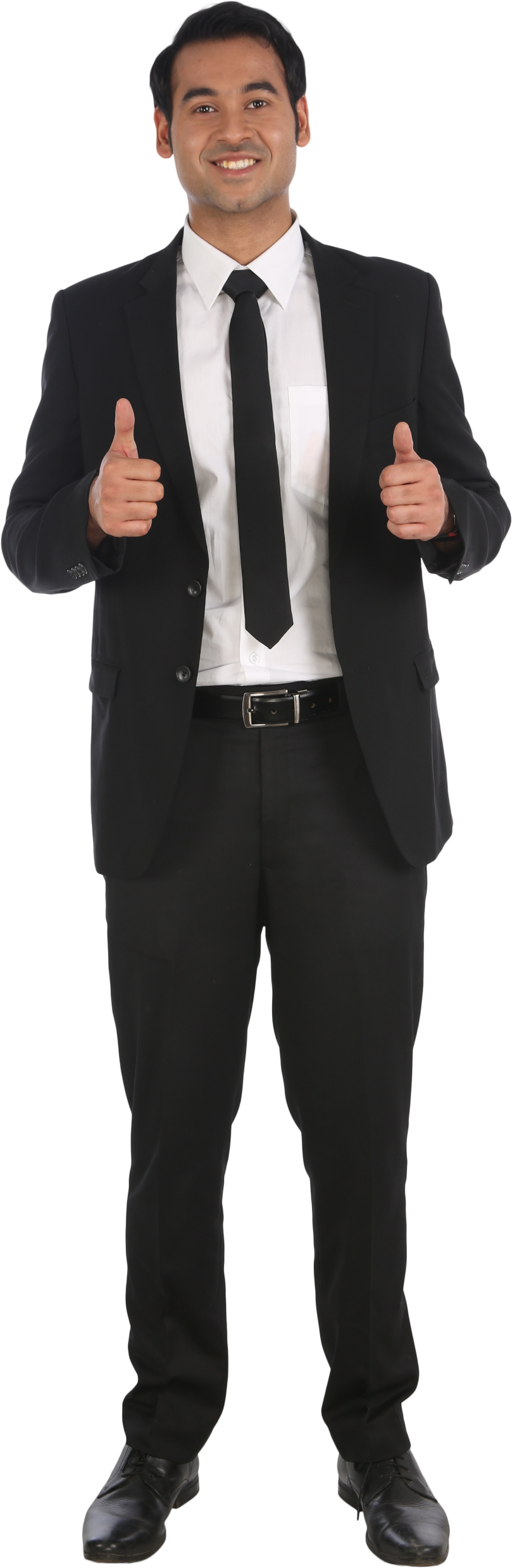 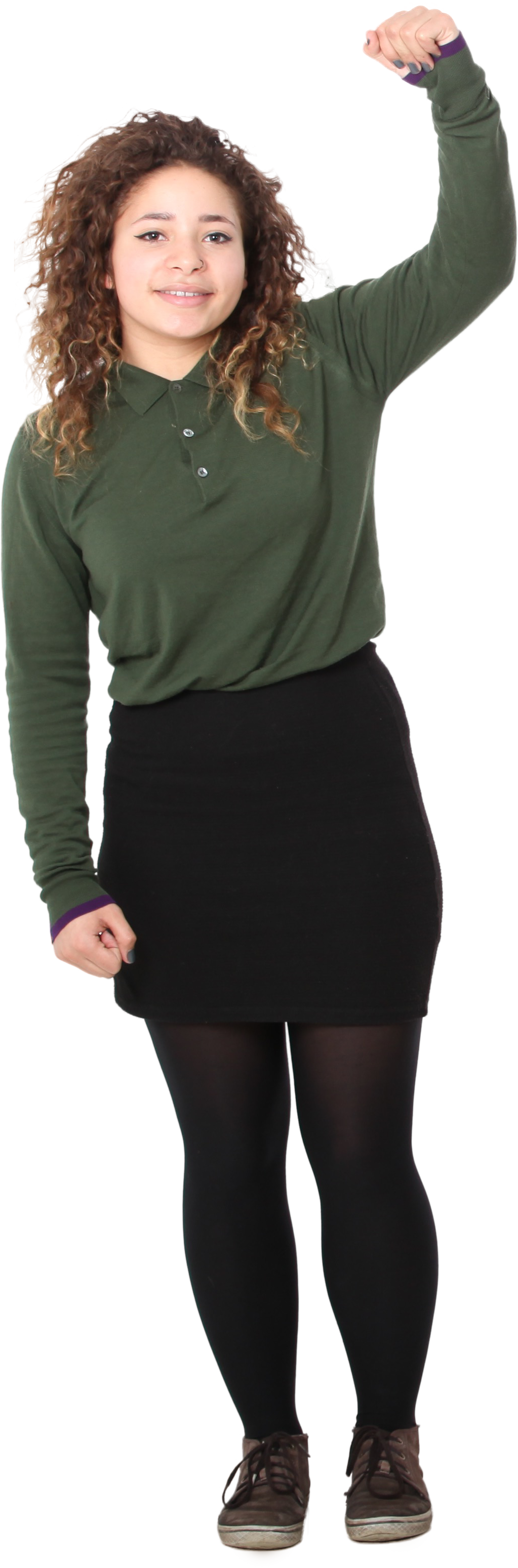 Final Poll
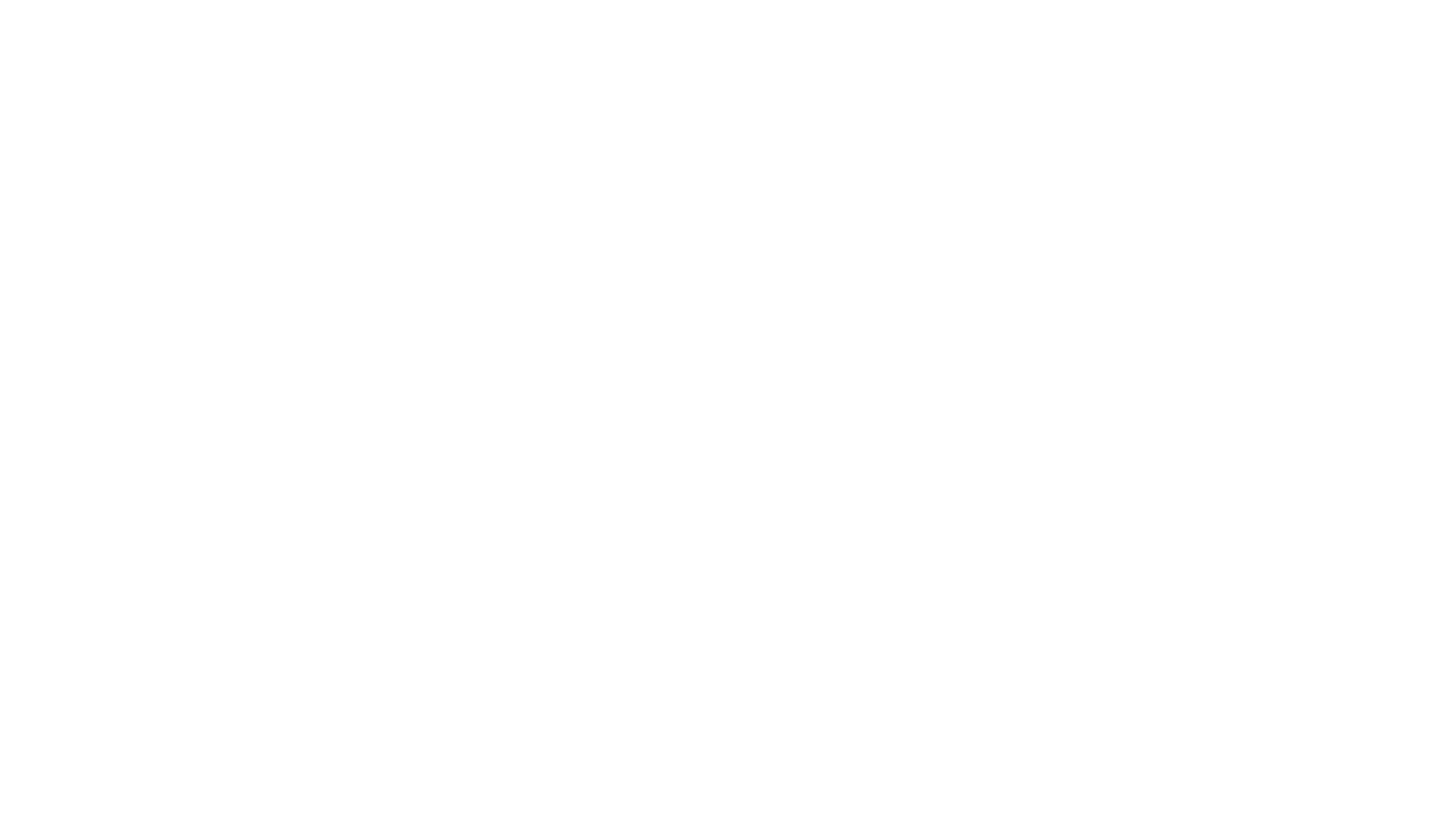 Covid Implications - ABI
‘For an industry that had a problem with consumer trust before the pandemic, this [business interruption insurance] episode has made things worse.
Despite the fact that an average of £17bn of claims are settled each year, there continues to be a deeply-held customer perception that insurers always try to wriggle out of paying’.
James Dalton, Director of General Insurance Policy, ABI
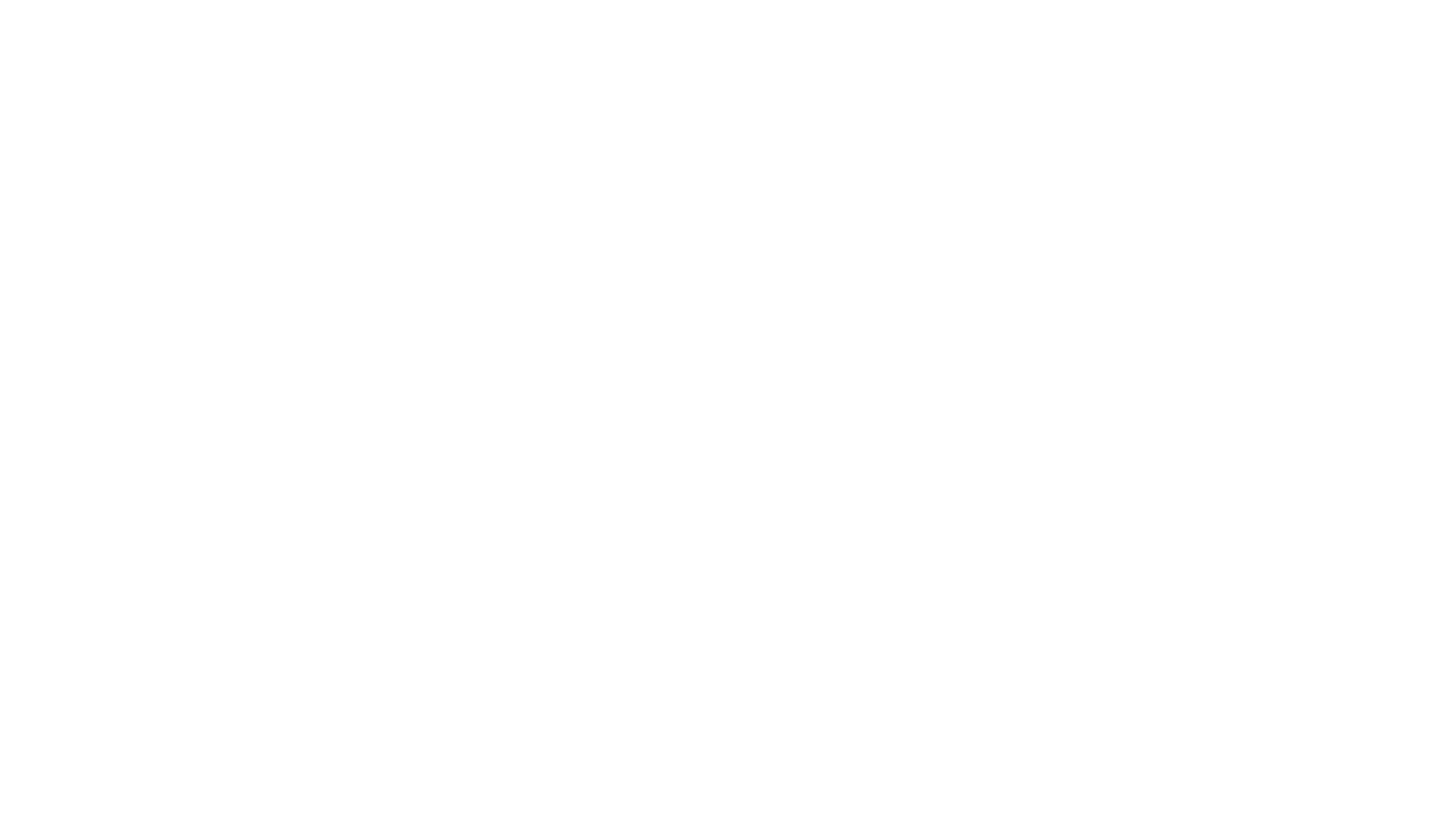 Covid Implications - FCA
FCA ‘Financial Lives’ Survey mid-2021:-
Trust in insurance companies -   22%
Insurers did not do enough to help during Covid – 36%
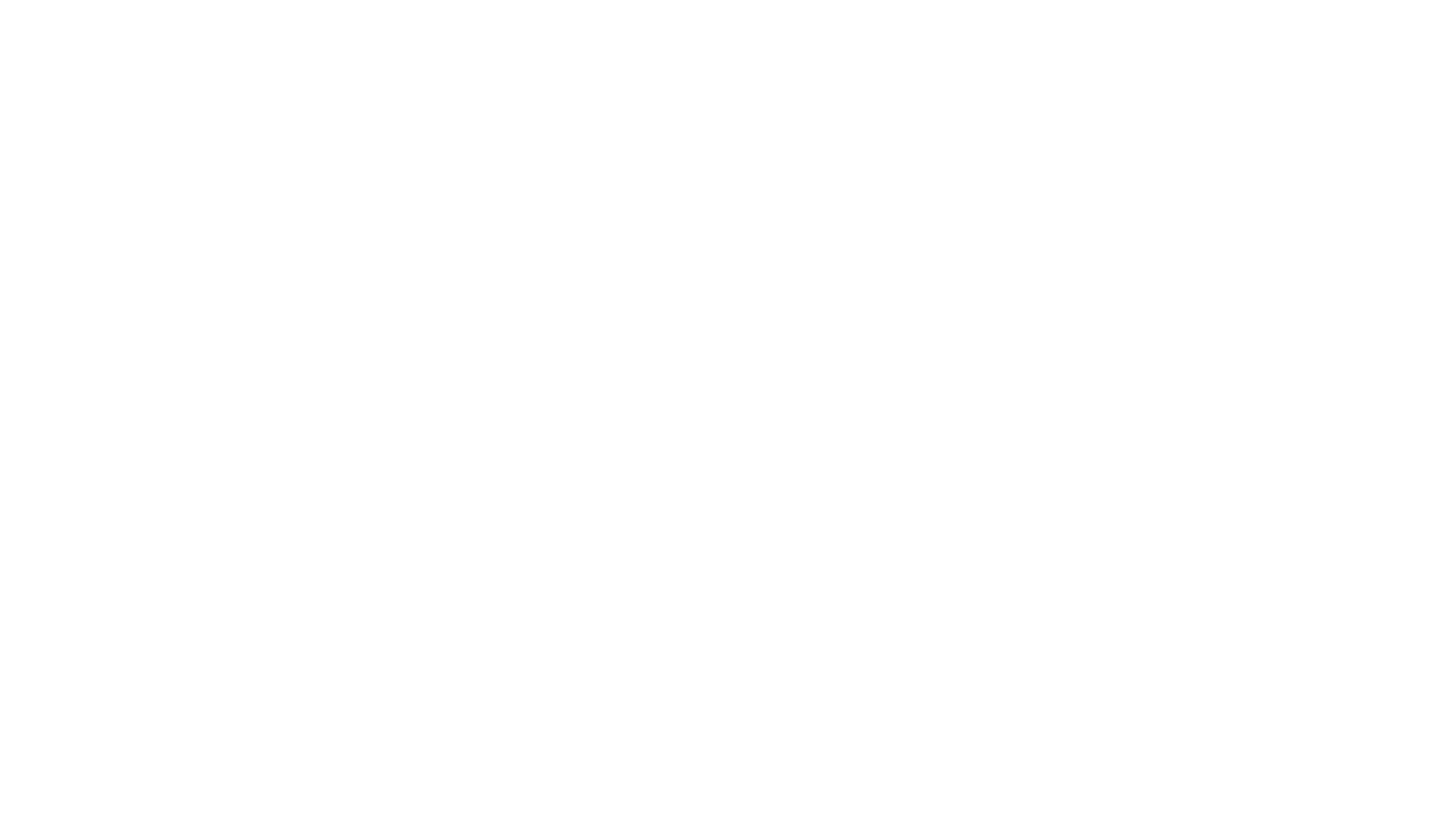 How to Regain Trust?
Getting the Basics Right:-
 Building on digital interaction
Clarify policy wordings
Design policy wordings so that claims settlements are quicker and easier’
	Bronek Masojada, ex-CEO Hiscox
Improve Customer Service!
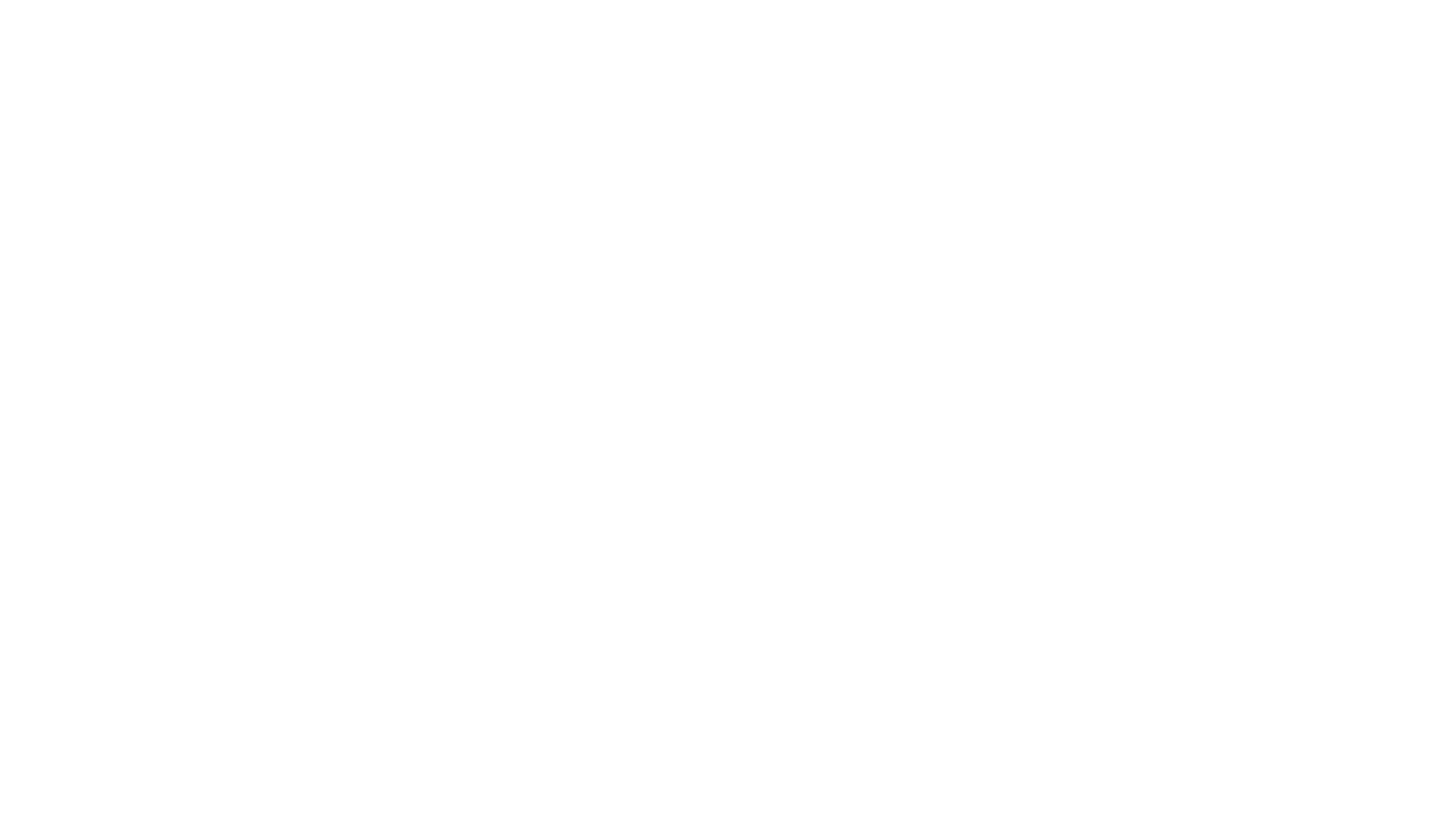 Covid Claims
Three types of claim:-
Not Covered
Covered
Policy wording or circumstances unclear
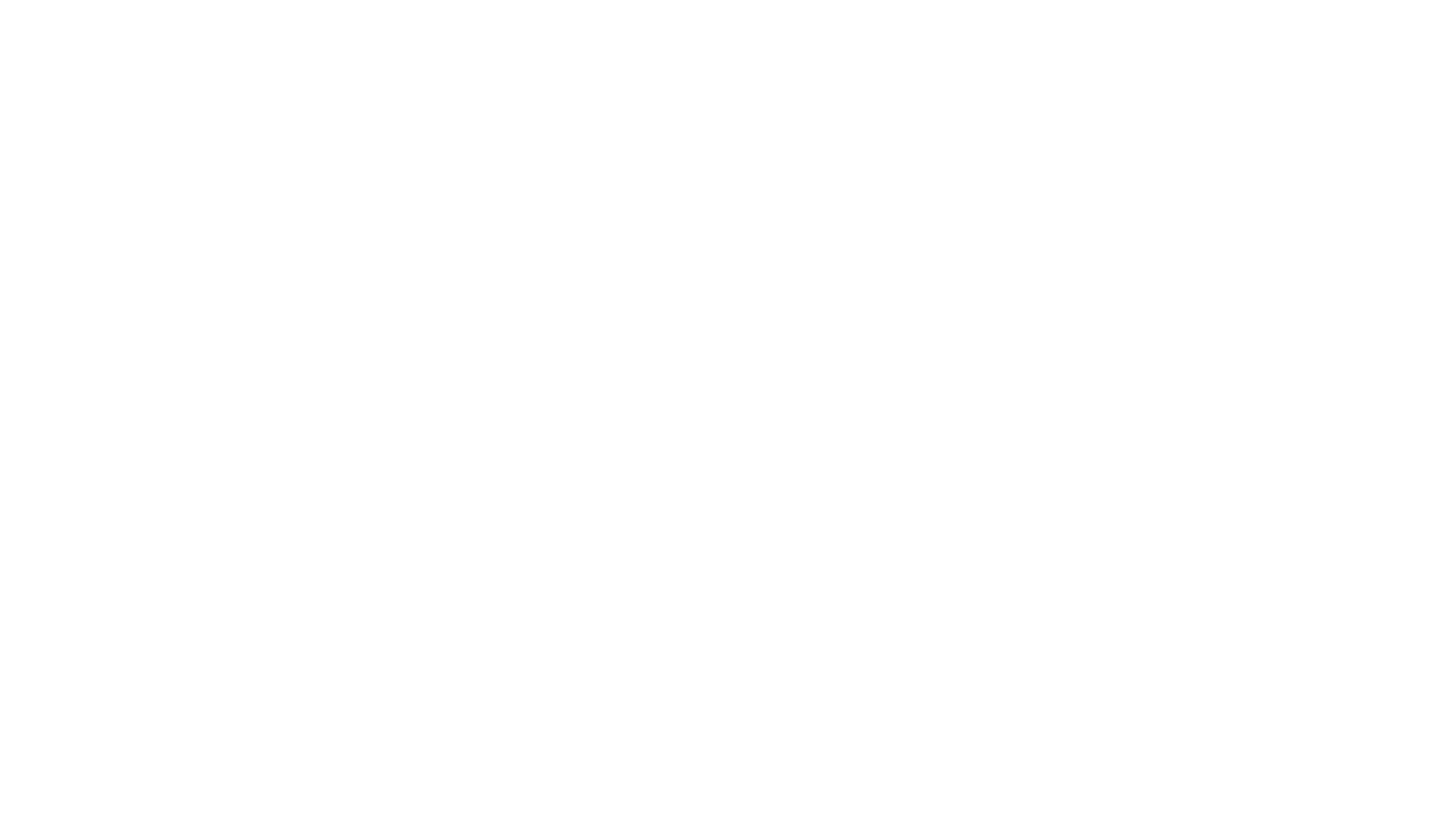 Dual Pricing
Banned from January 2022
Overall cost savings to insurers?
Short term reputational damage?
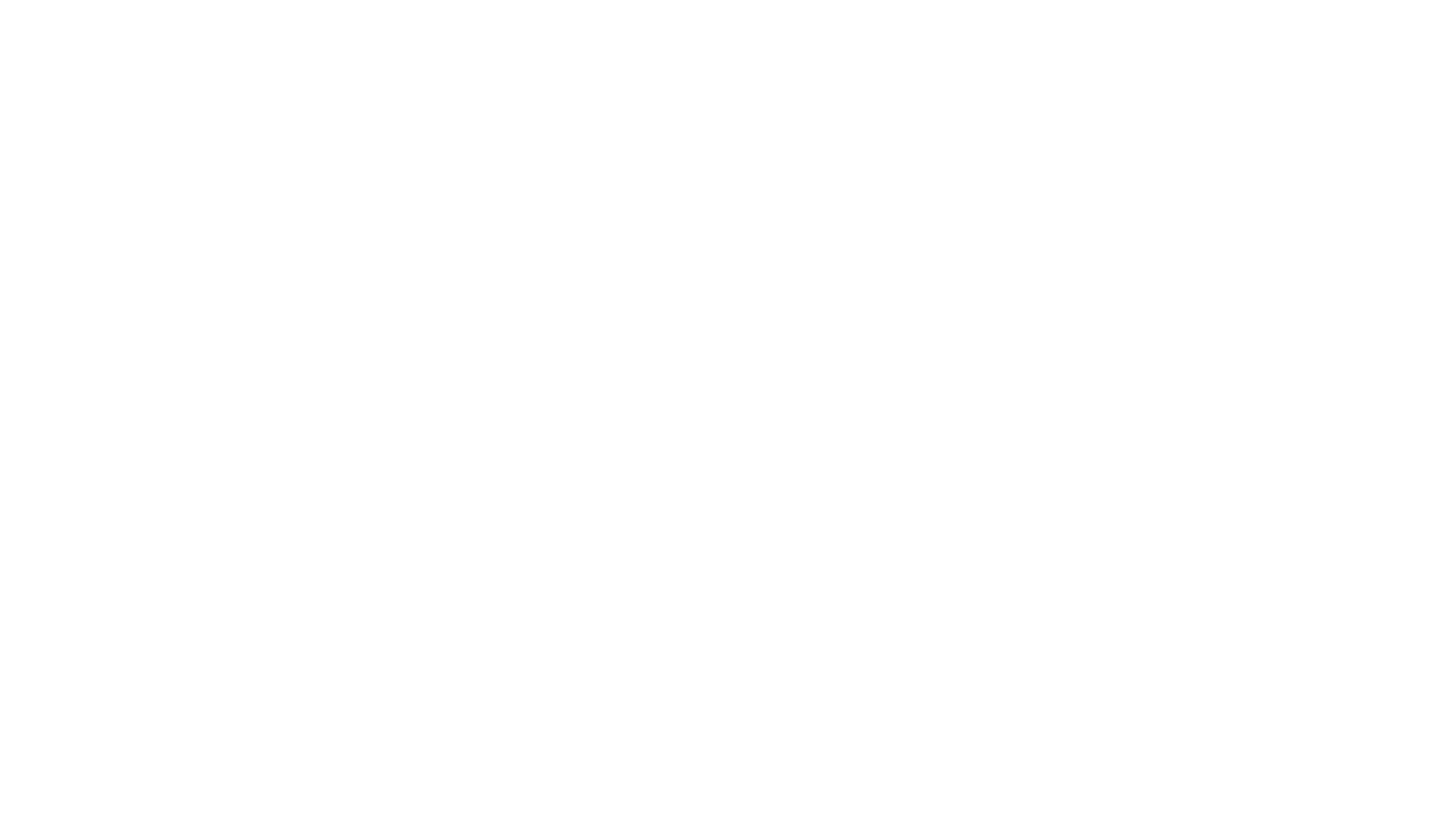 Trust
‘When people buy insurance, they are buying a promise of help when things go wrong. 
But too often, there is an expectation gap between what customers thought that promise was and what the provider intended. 
To improve trust, we must understand exactly what leads to that gap, and how we can reduce it together’.

Sian Fisher – ex-CEO, Chartered Insurance Institute
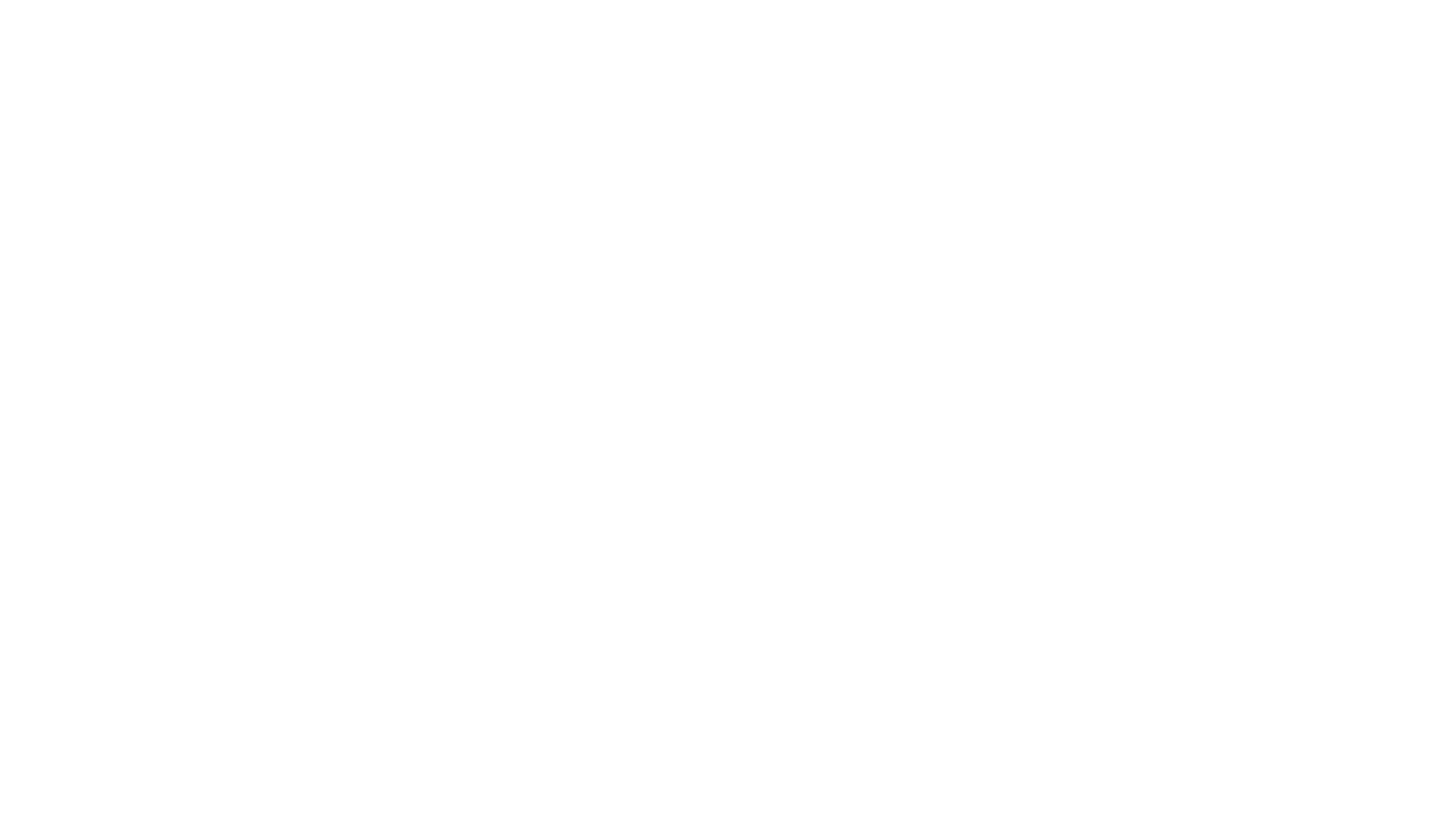 Trust
ABI: 
Trust, 
Transparency
Product Simplicity
Customer Service?

‘50% of people between their 20s and mid-30s don’t have contents insurance and deem it unneccessary’.
-CII New Generation Group Report
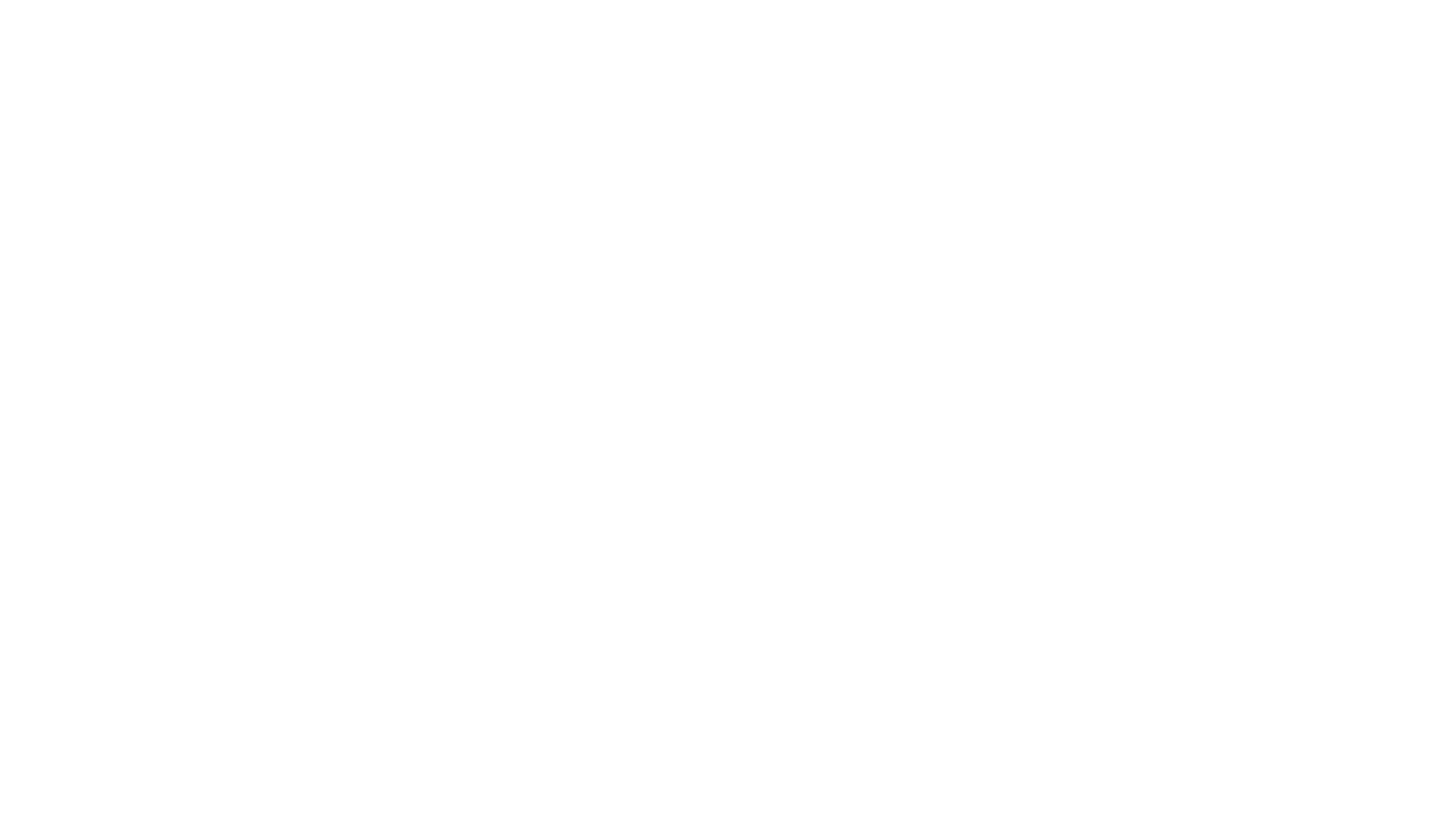 Develop the tech
Retain the personal touch
Clarify policy wordings
Clear and concise communications
Is your website up to date
Feedback questionnaires
Telephone greeting messages
Involve everyone
Prioritise customer service training
Cultivate the media
Ten take away points for businesses
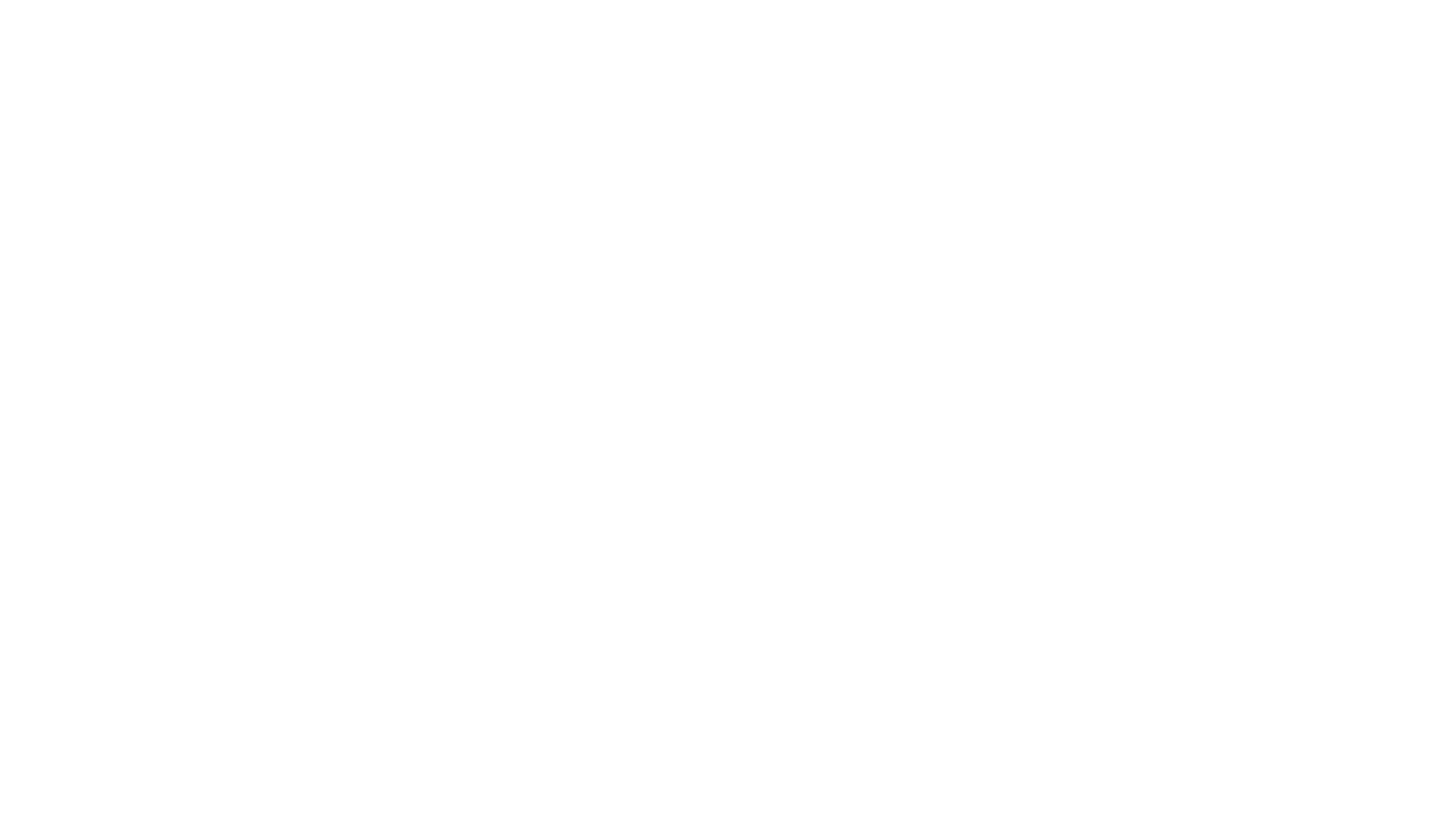 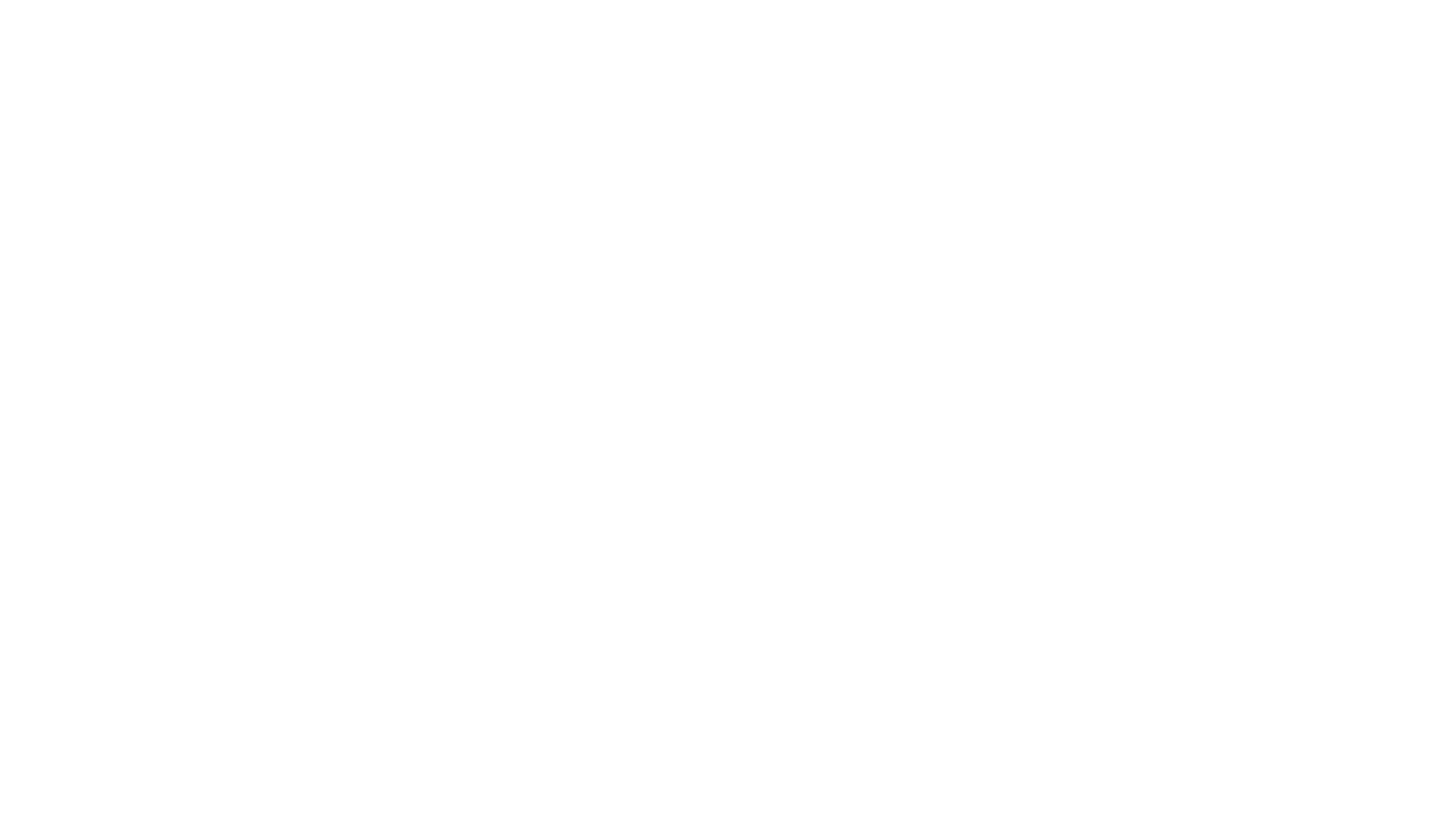 Under promise and over-deliver
Don’t bury bad news
Pick up the phone
Don’t ‘shift it off the desk’
Stay calm
Remember names and use them
Make it personal
Think about the phraseology
Read correspondence before issuing
Go the extra mile!
Ten take away points for everyone
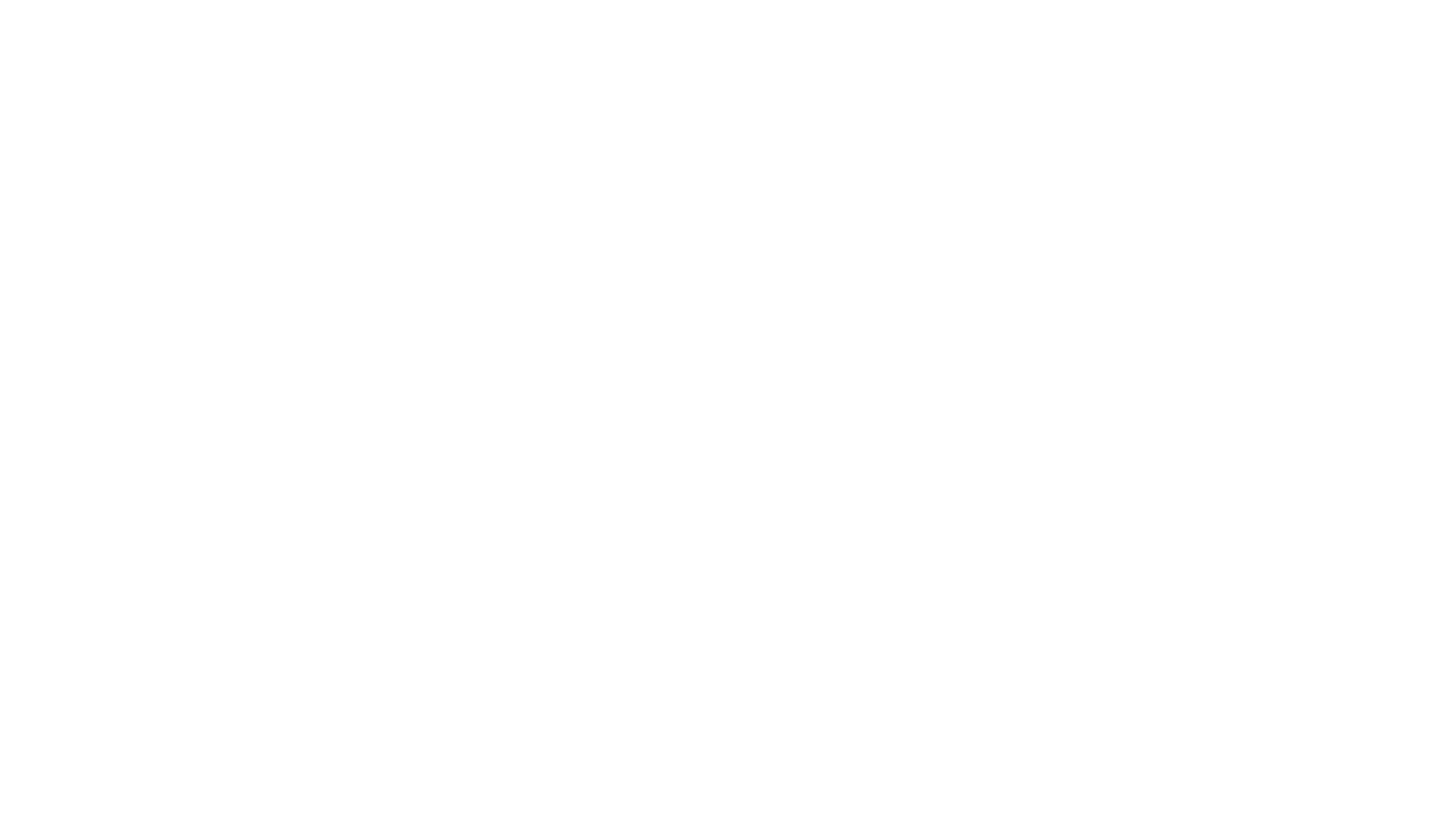 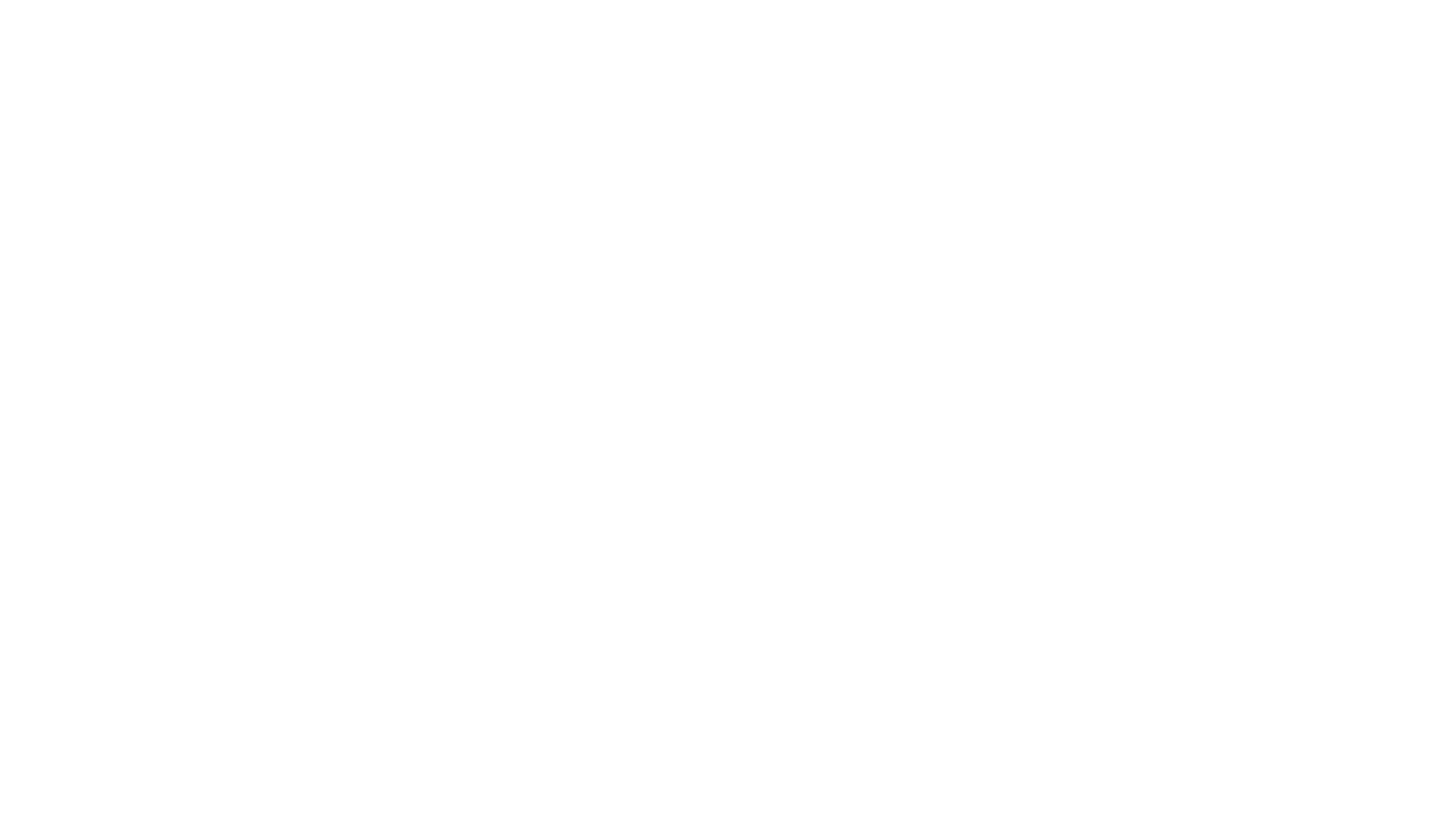 Learning Objectives
Attendees now:-
Have a better understanding of the principles of customer service
Are able to transfer these principles into real life events
Understand better the mindset of customers and what really matters to them 
Are aware of recent major events and how they have affected trust
Can take away specific action points for use in the working environment
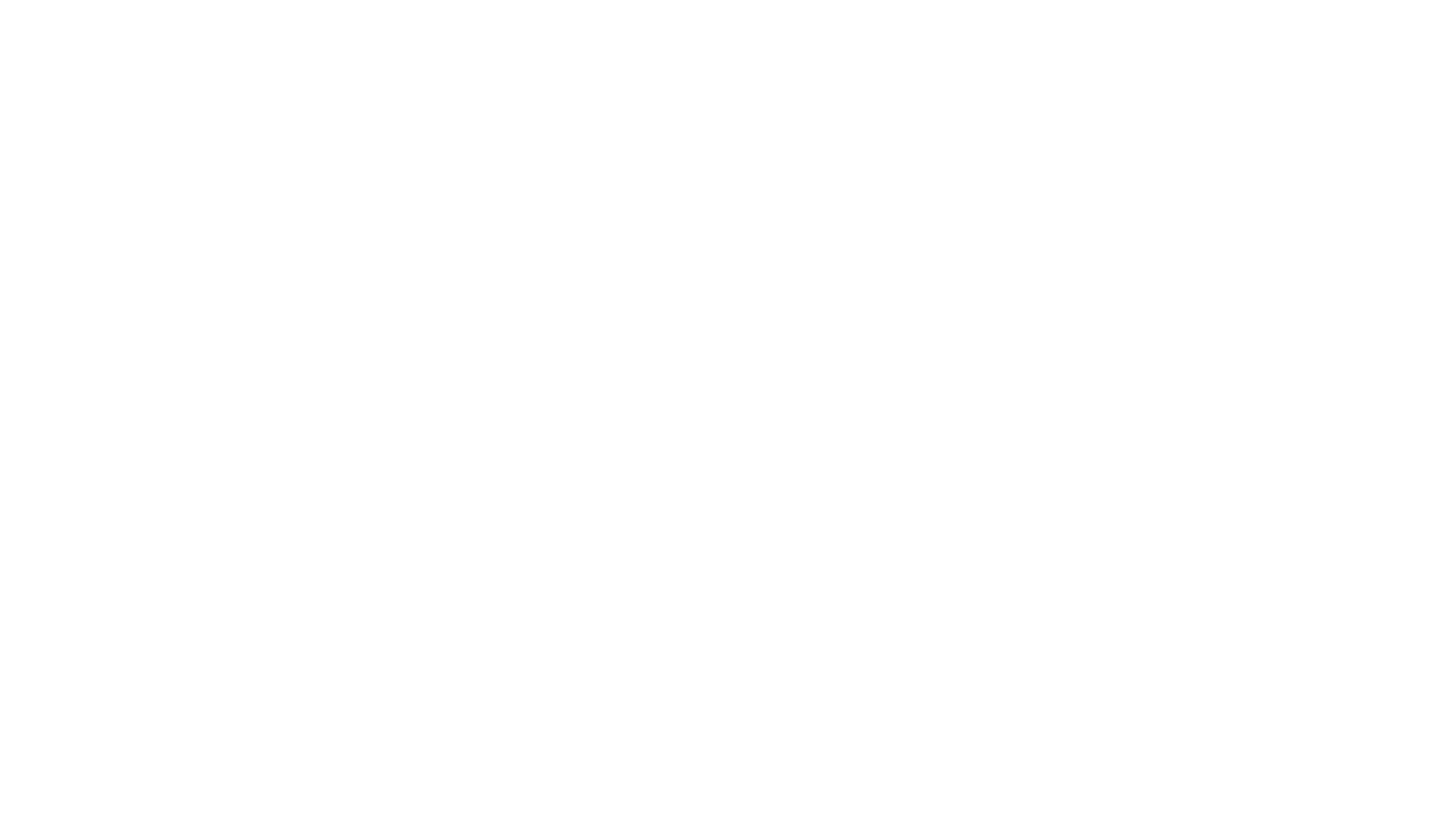 Contact me
www.linkedin.com/in/bernardthornton
						
	email: bernie.thornton@outlook.com
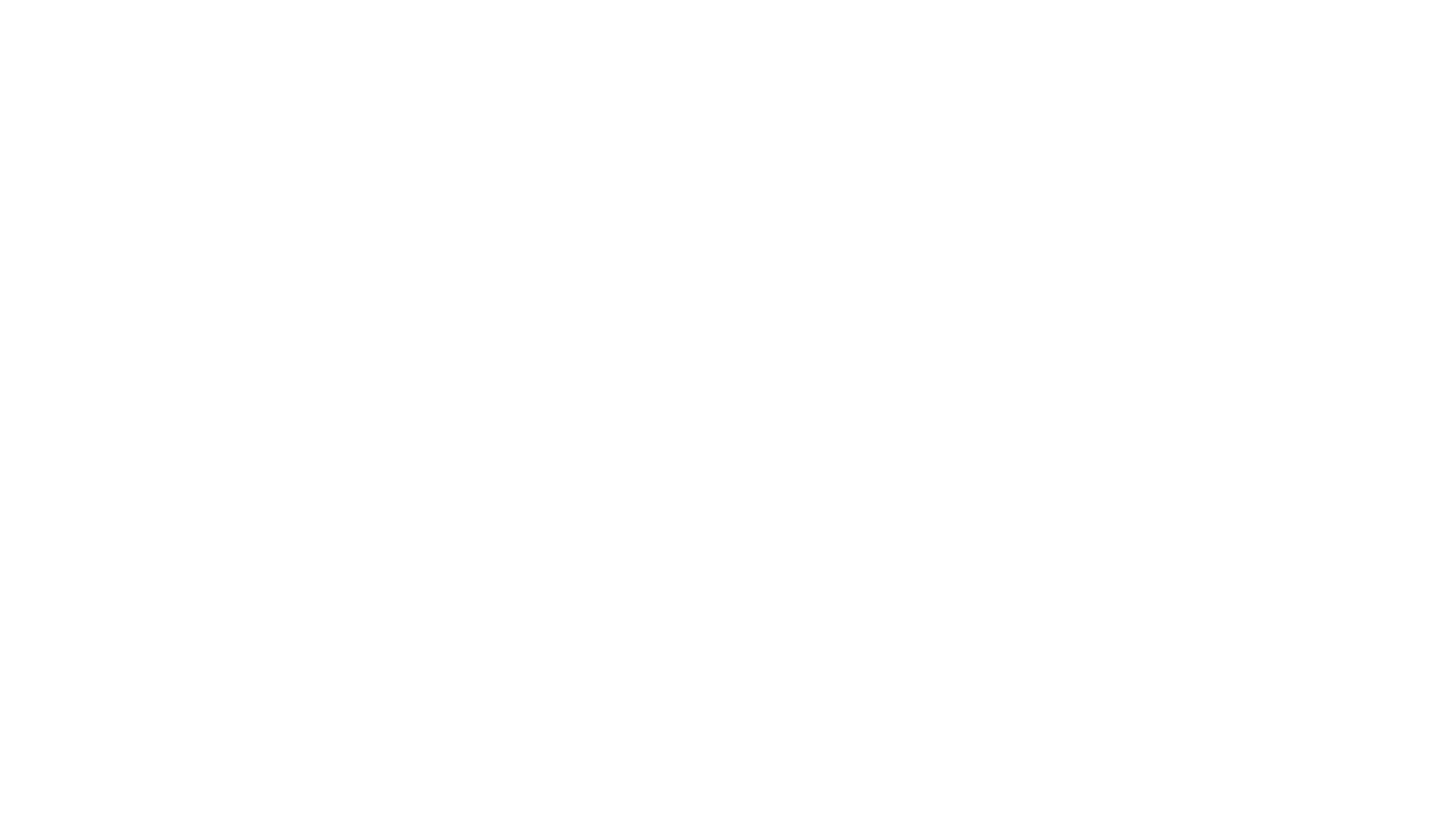 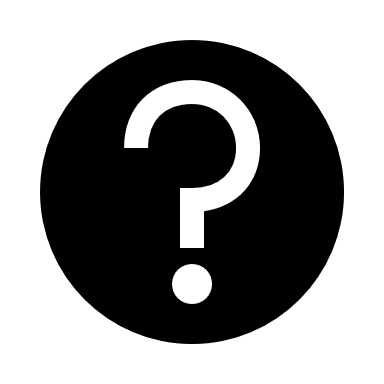 Comments & Questions